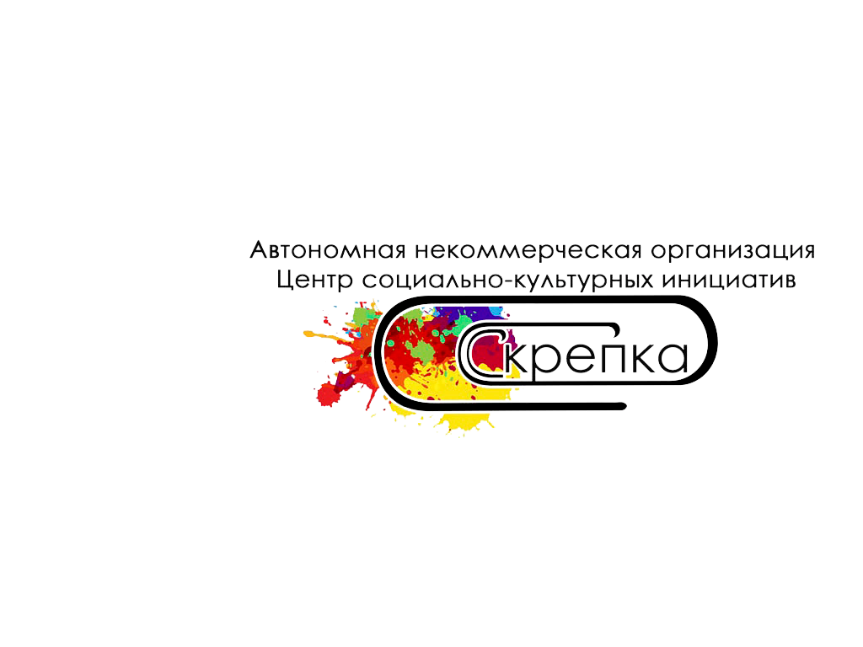 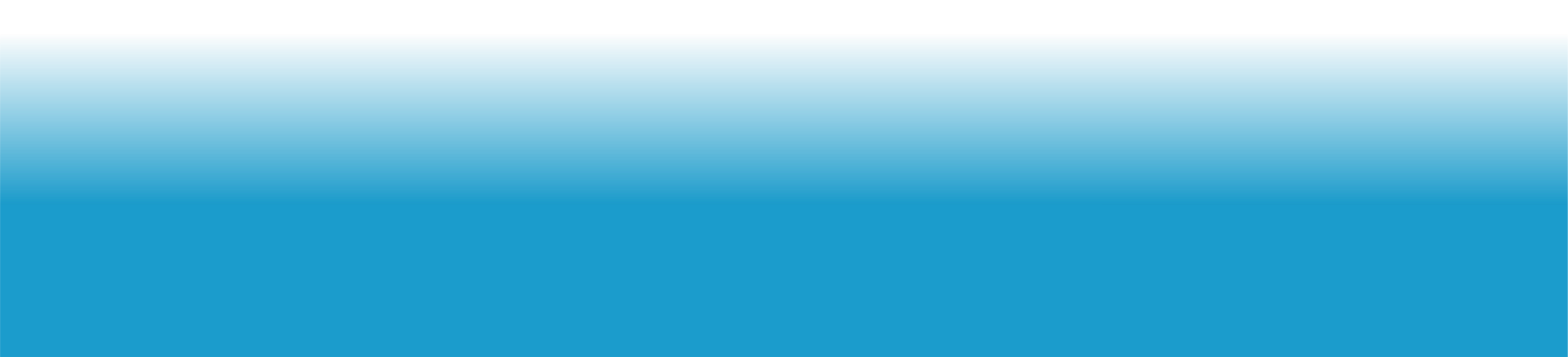 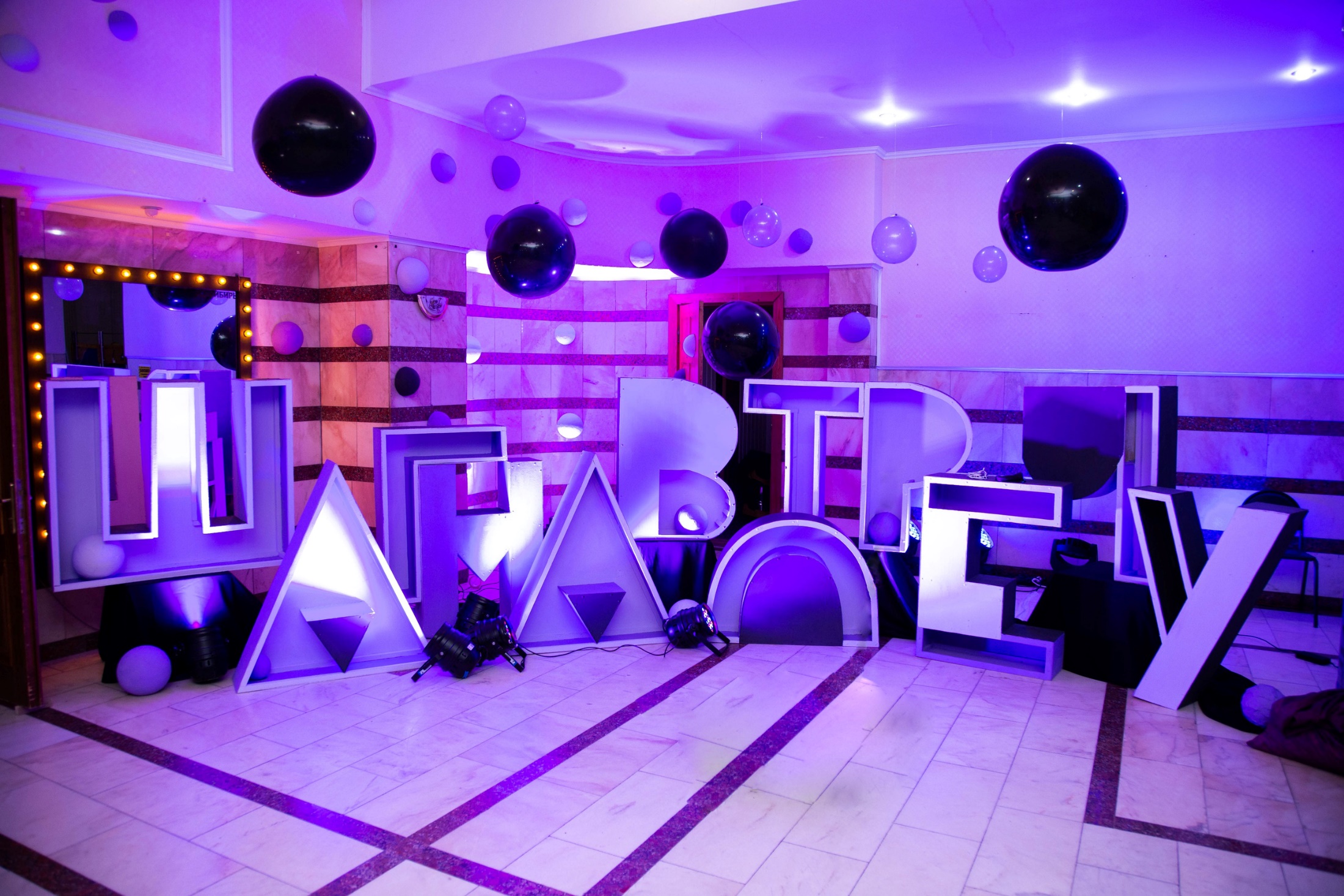 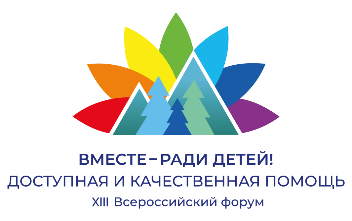 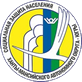 МУНИЦИПАЛЬНАЯ СИСТЕМА СОЦИОКУЛЬТУРНОЙ АДАПТАЦИИ ДЕТЕЙ С ОГРАНИЧЕННЫМИ ВОЗМОЖНОСТЯМИ ОТКРЫТЫЙ ТВОРЧЕСКИЙ ФЕСТИВАЛЬ
«ШАГ НА ВСТРЕЧУ»
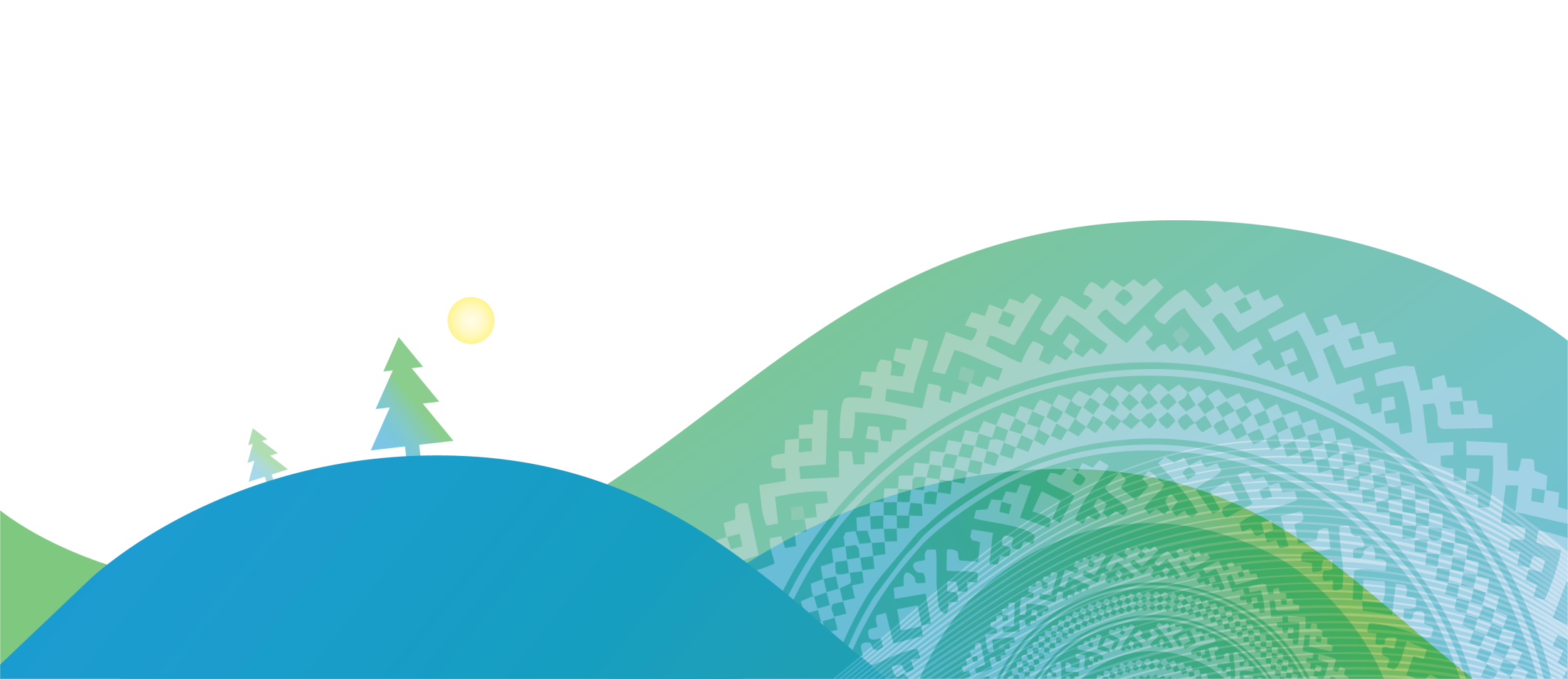 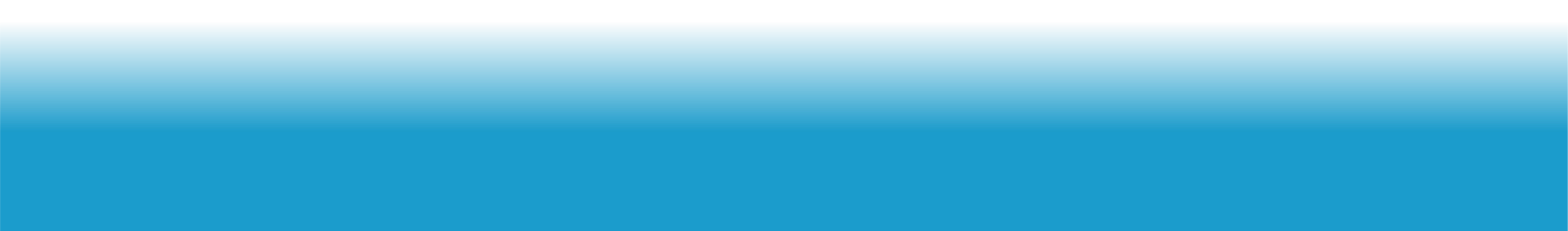 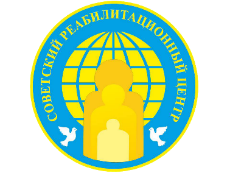 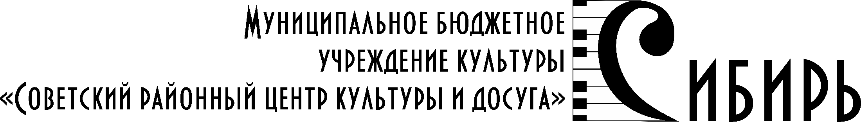 Ханты-Мансийский  автономный округ – Югра, Советский район
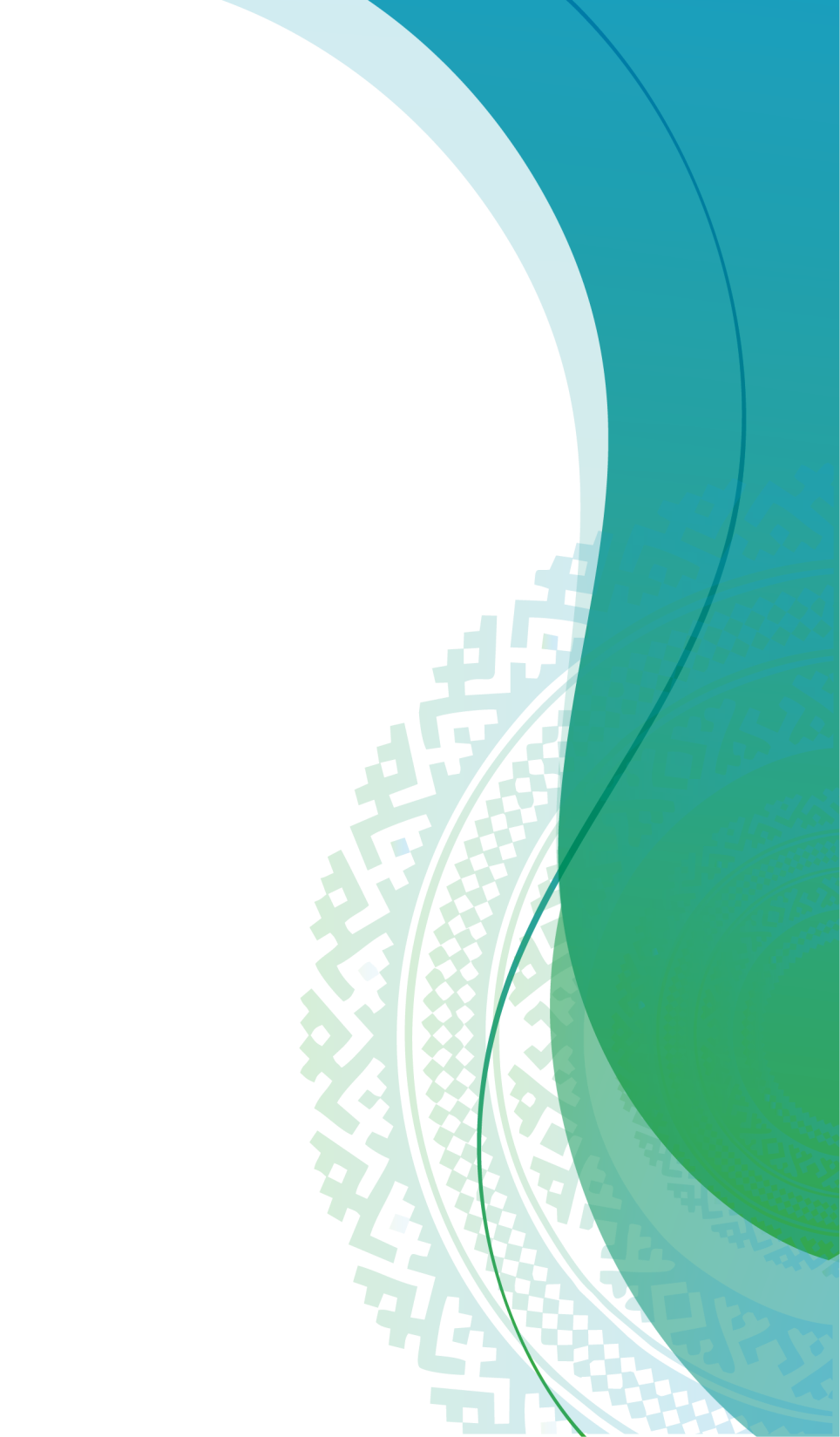 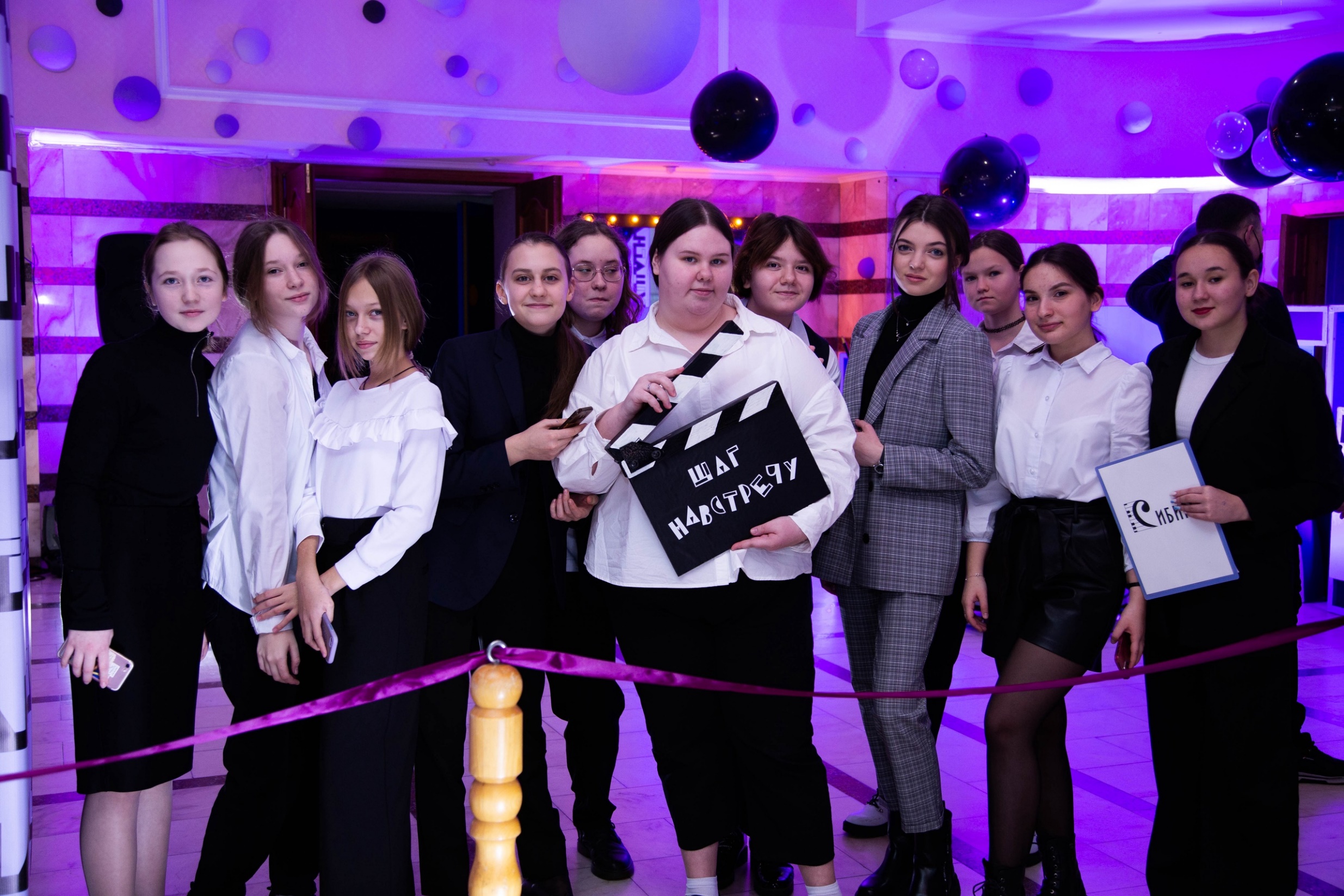 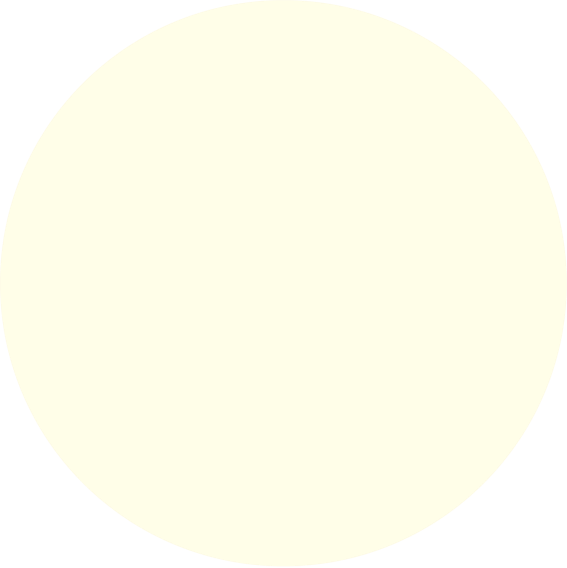 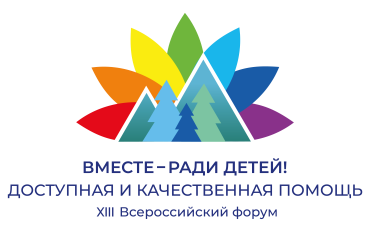 Концепция:
Объединение  детей с инвалидностью, наставников- профессионалов, и здоровых детей – их сверстников, которые занимаются в художественных коллективах и студиях, через подготовку и  создание совместных творческих номеров.
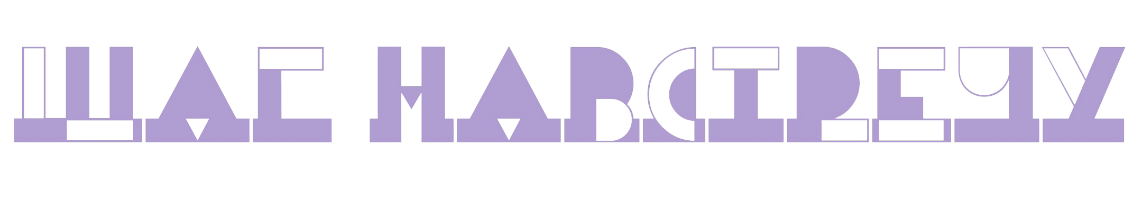 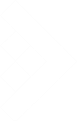 ЭФФЕКТИВНЫЕ СОЦИАЛЬНЫЕ
ПРАКТИКИ ЮГРЫ
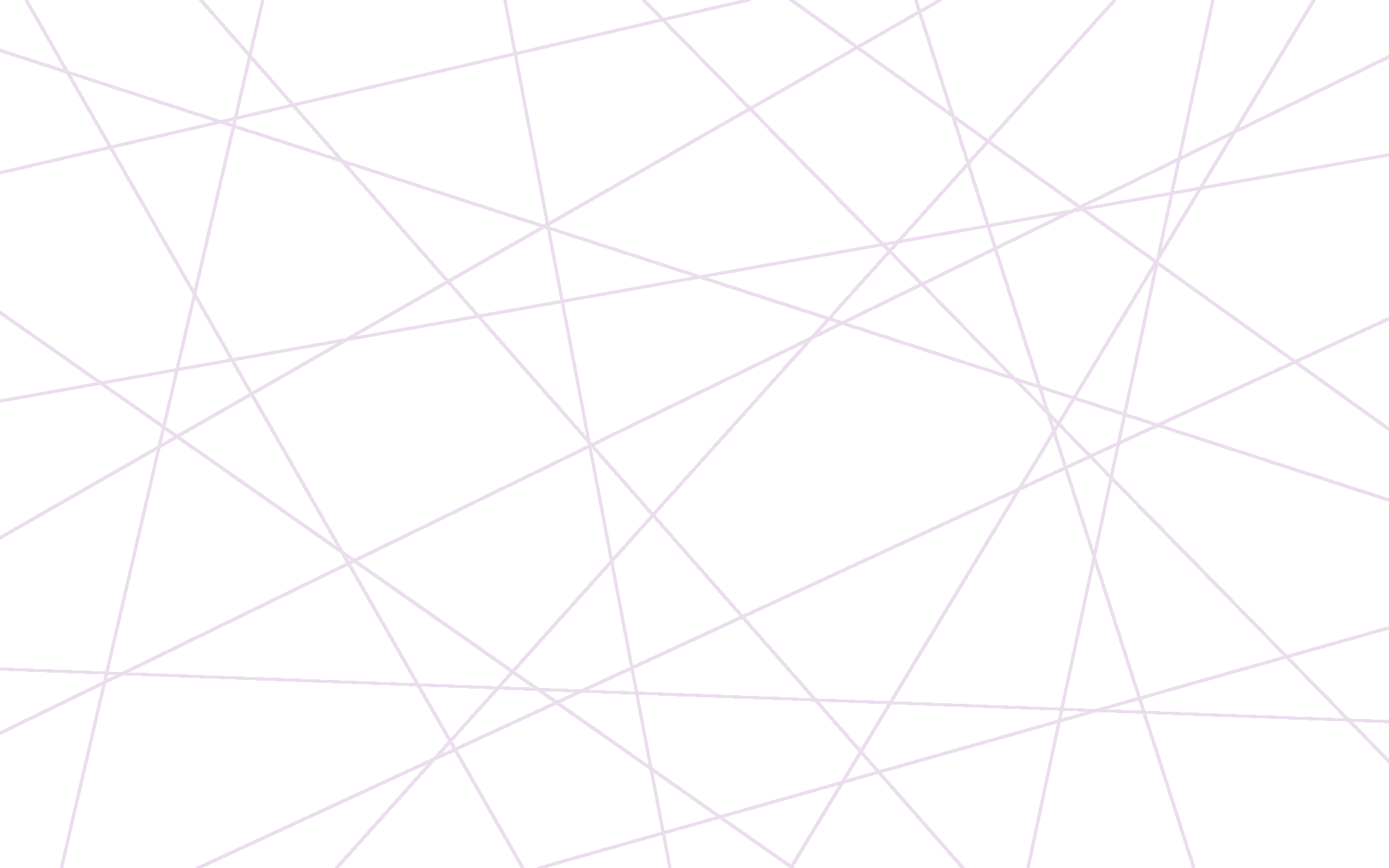 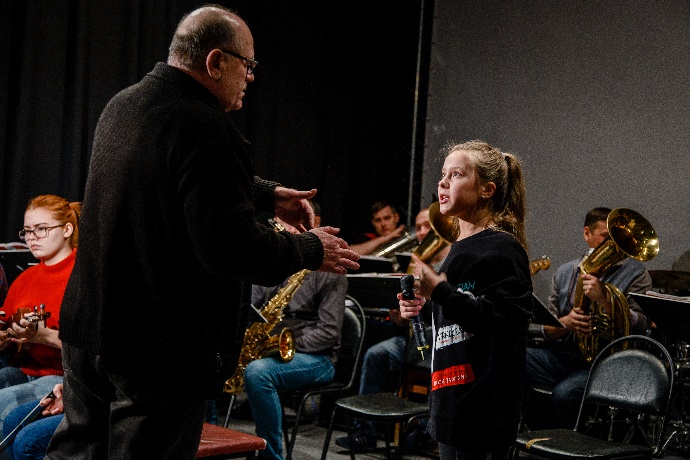 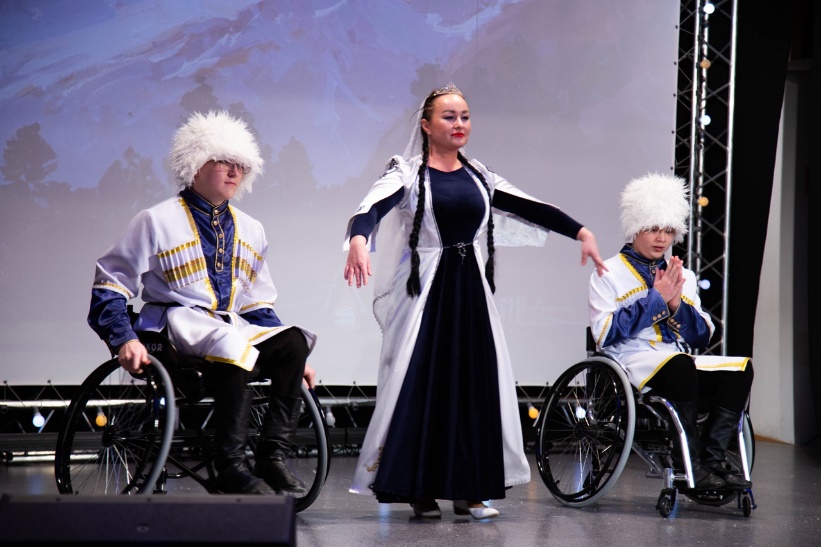 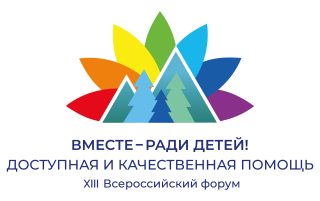 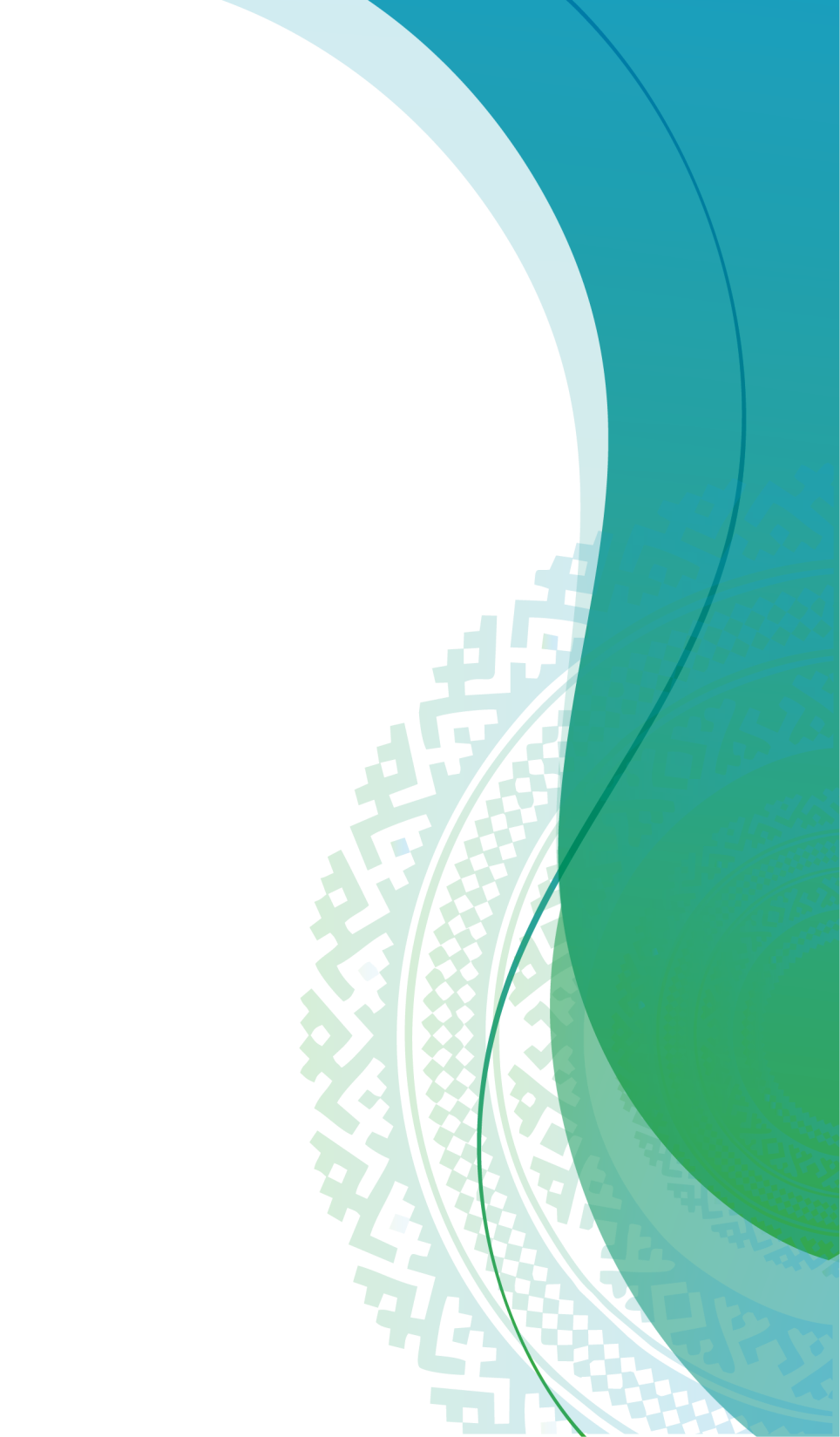 Направления фестиваля:

Хореография
Вокал
Театр моды
Инструментальное творчество
Оригинальный жанр
Изобразительное искусство 
Художественное слово
Прикладное творчество
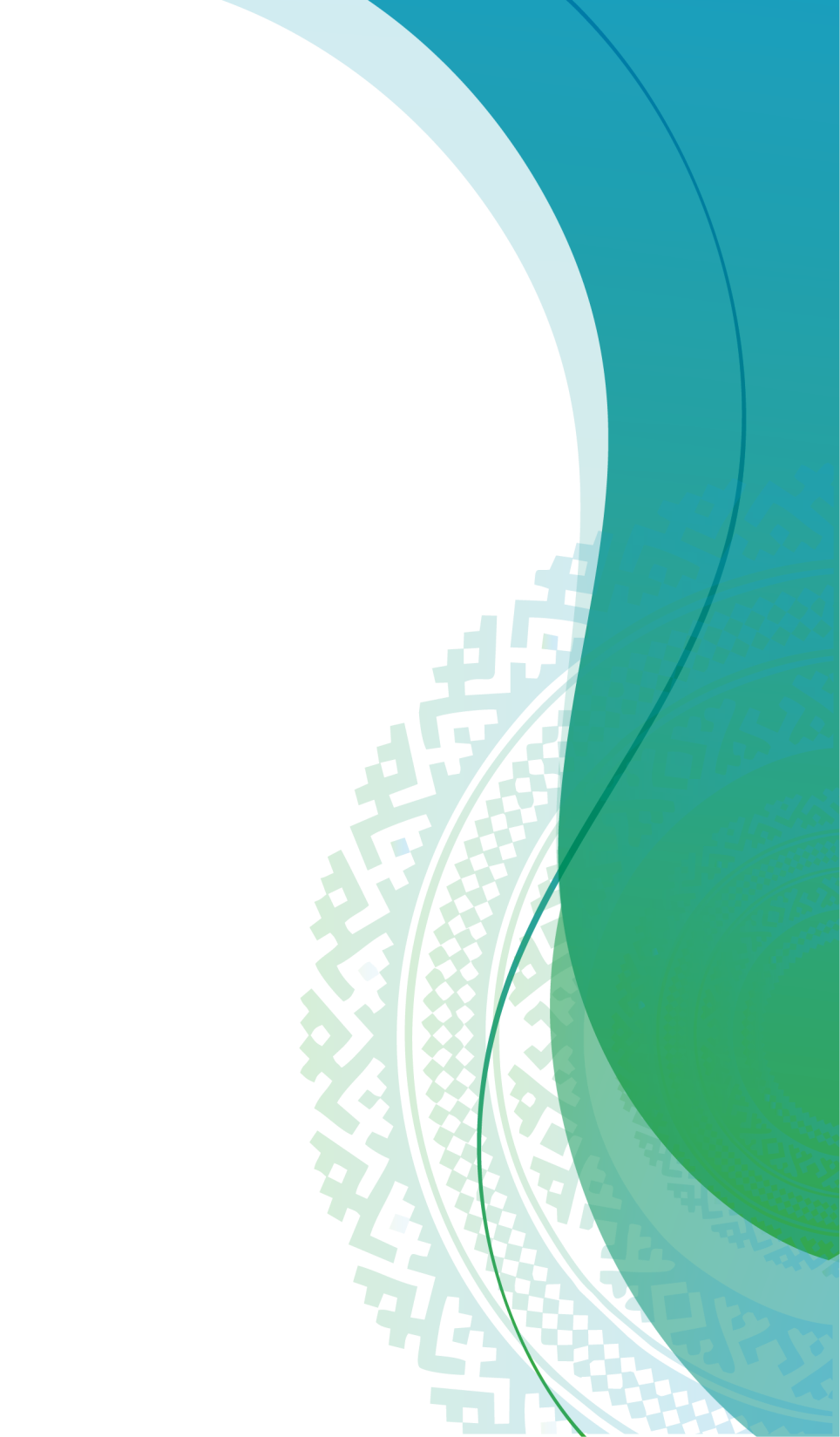 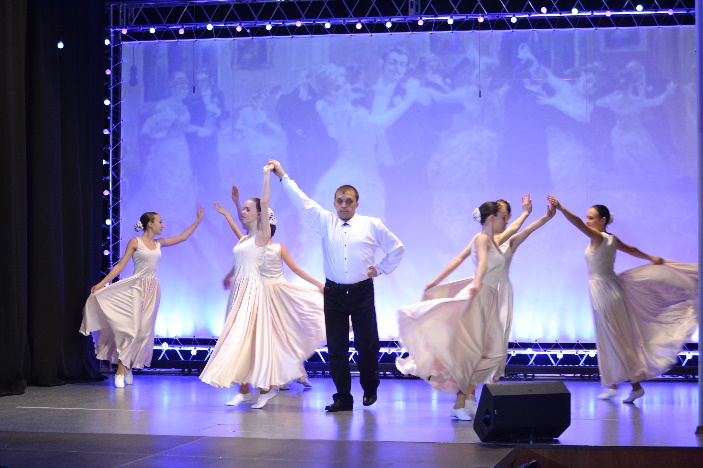 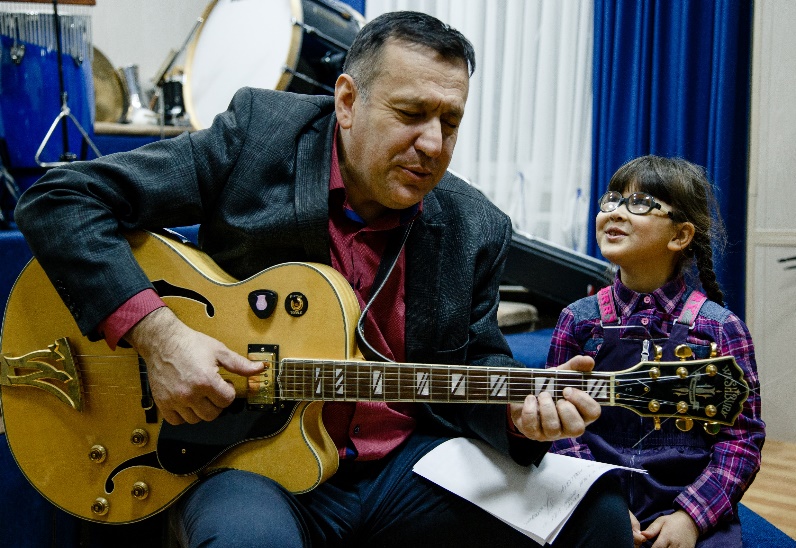 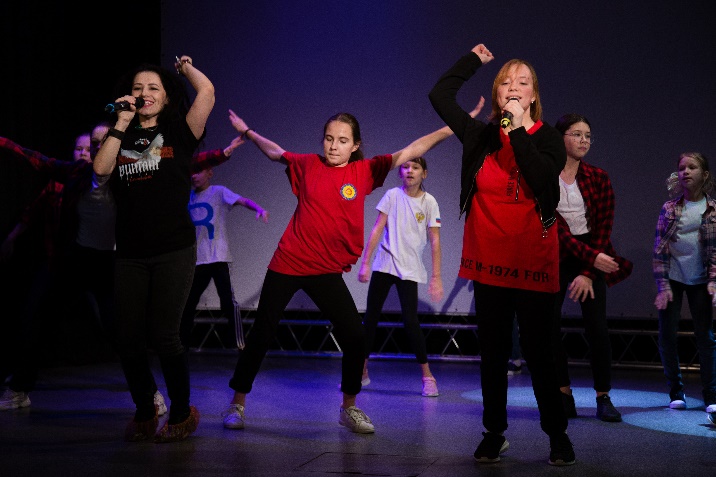 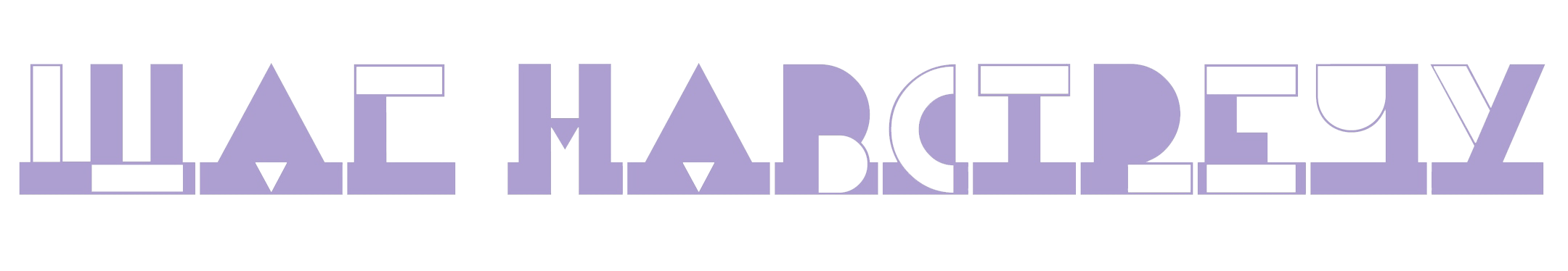 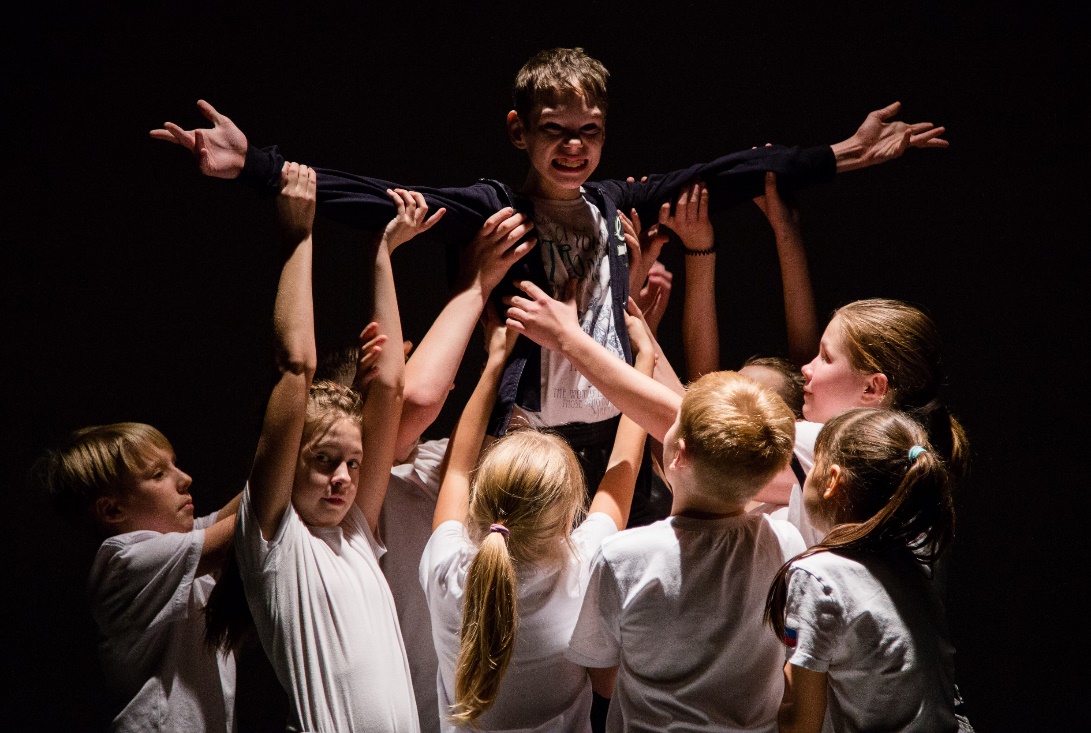 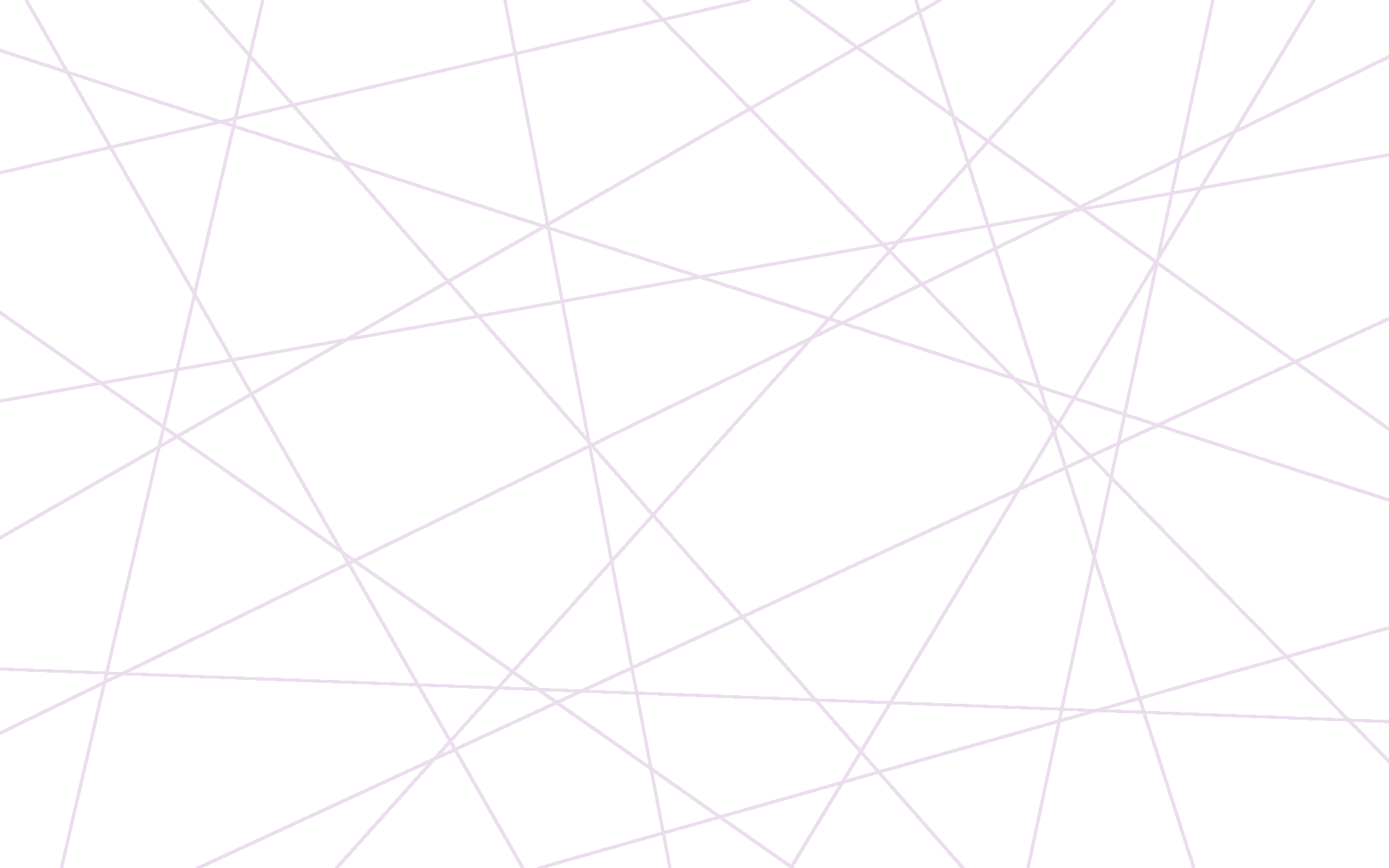 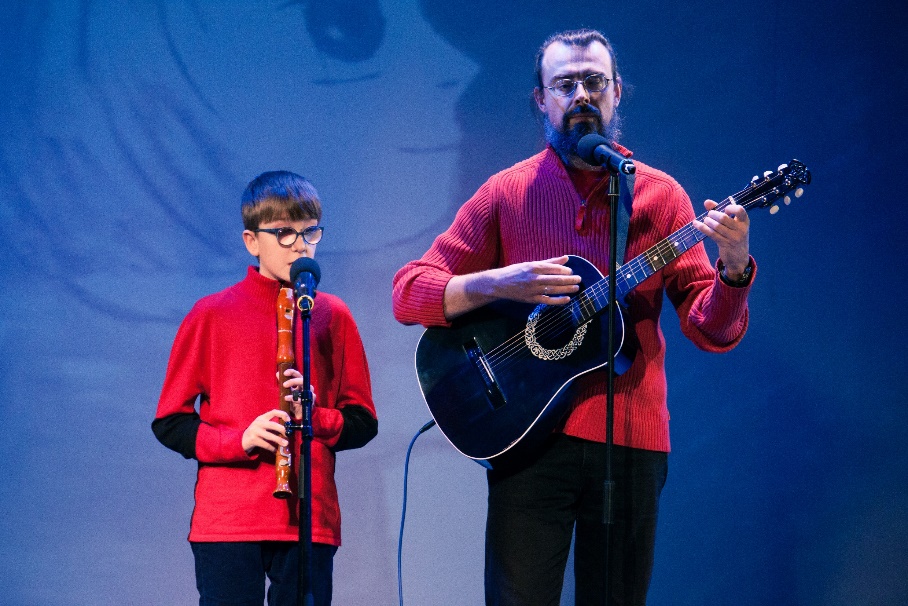 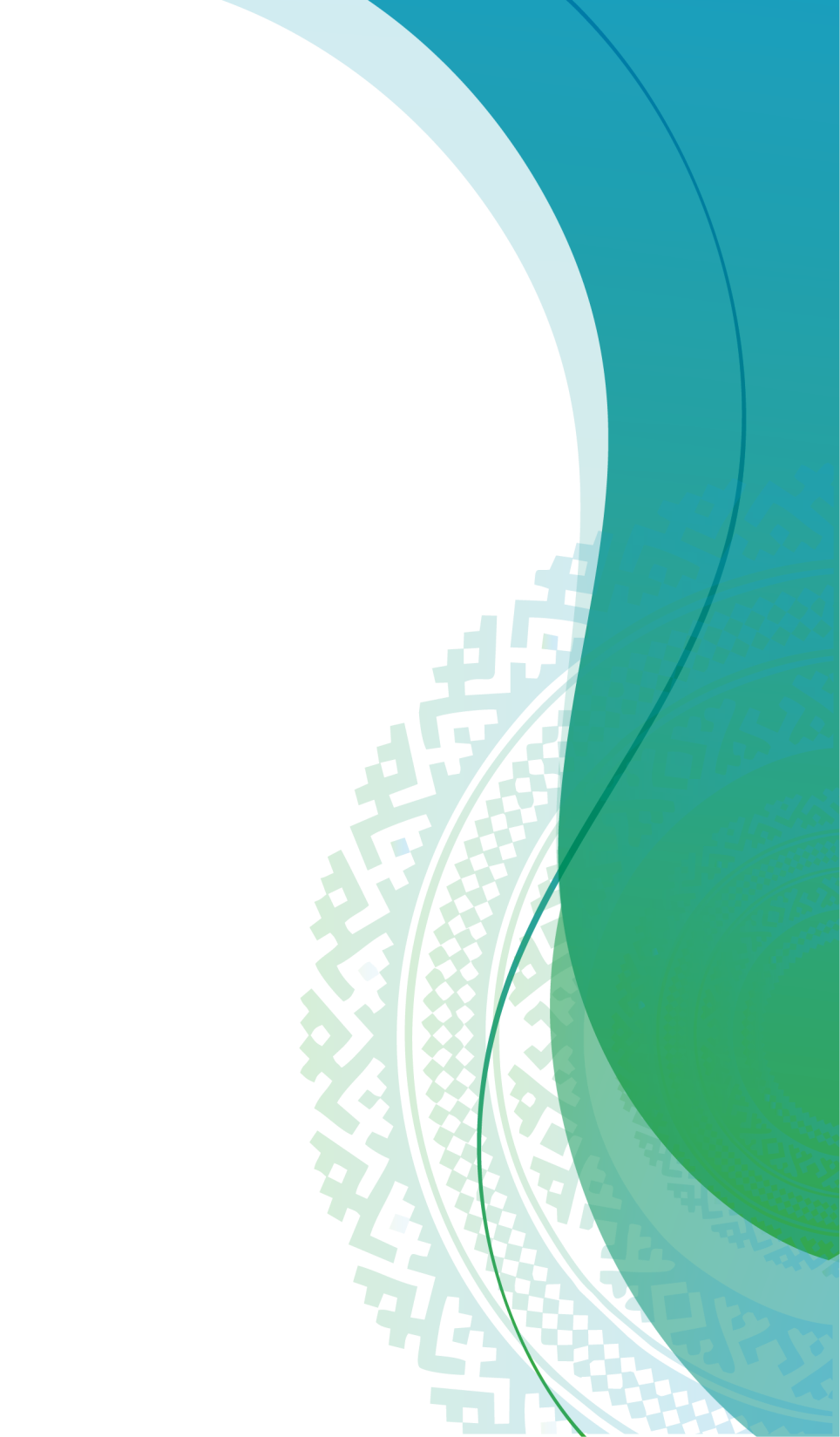 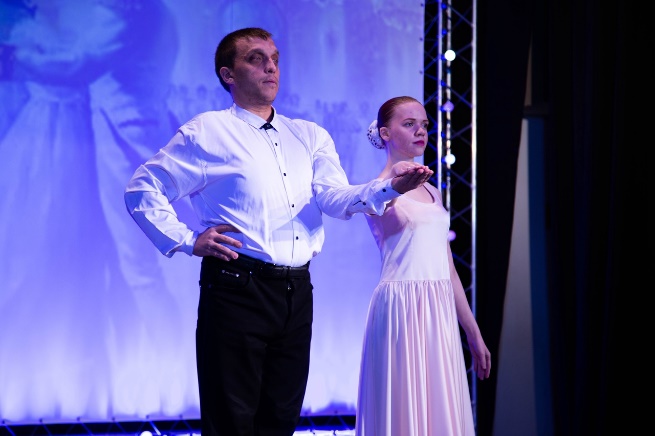 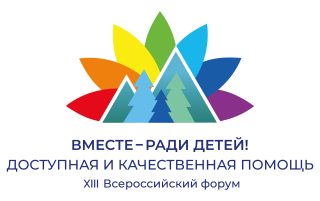 ОСОБЕННОСТИ УЧАСТНИКОВ:

Нарушение зрения
Слабослышащие 
Нарушения опорно-двигательного аппарата
С ментальными  нарушениями ( РАС)
Другие виды инвалидности
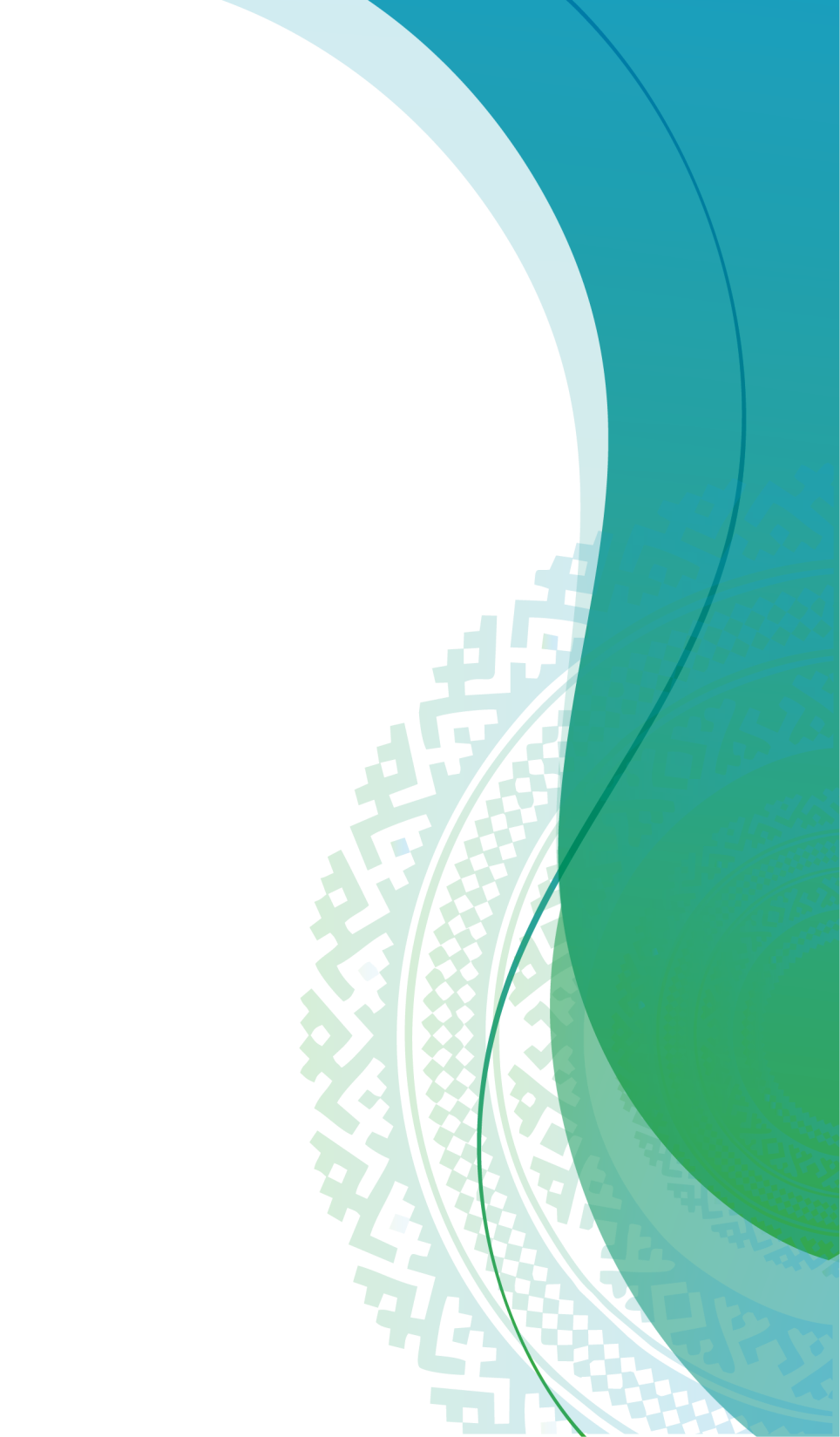 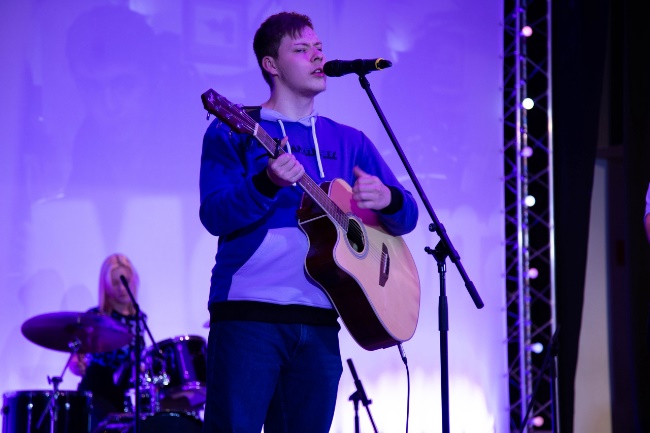 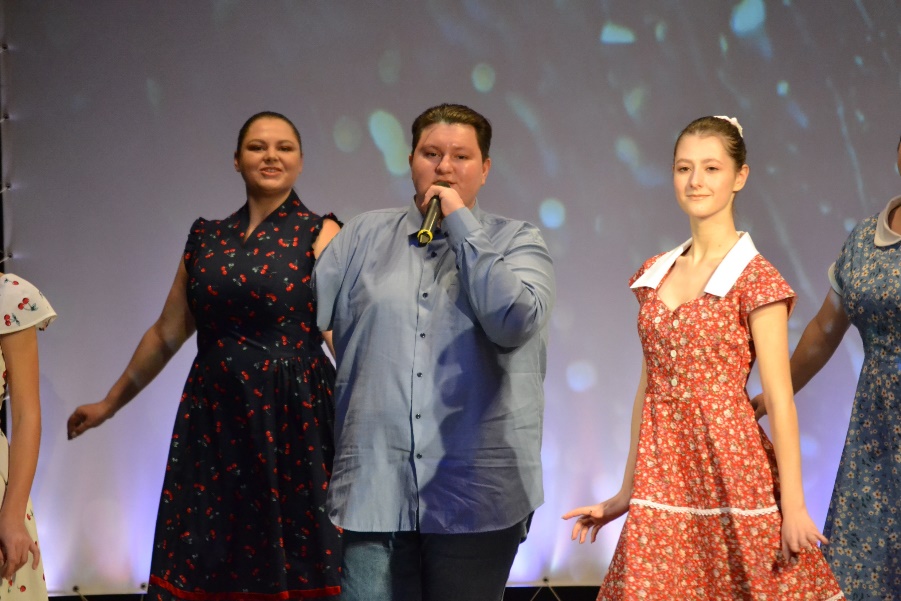 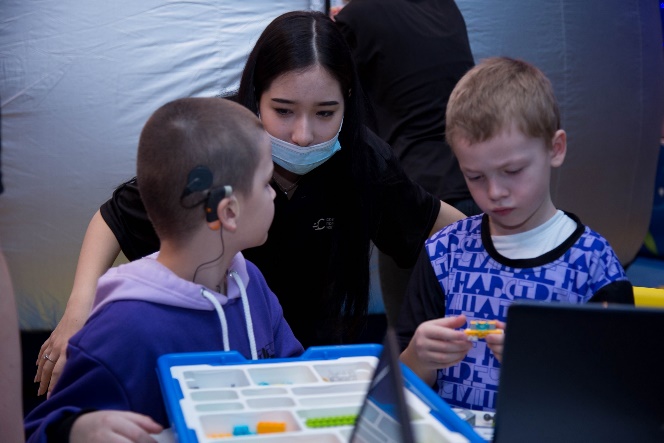 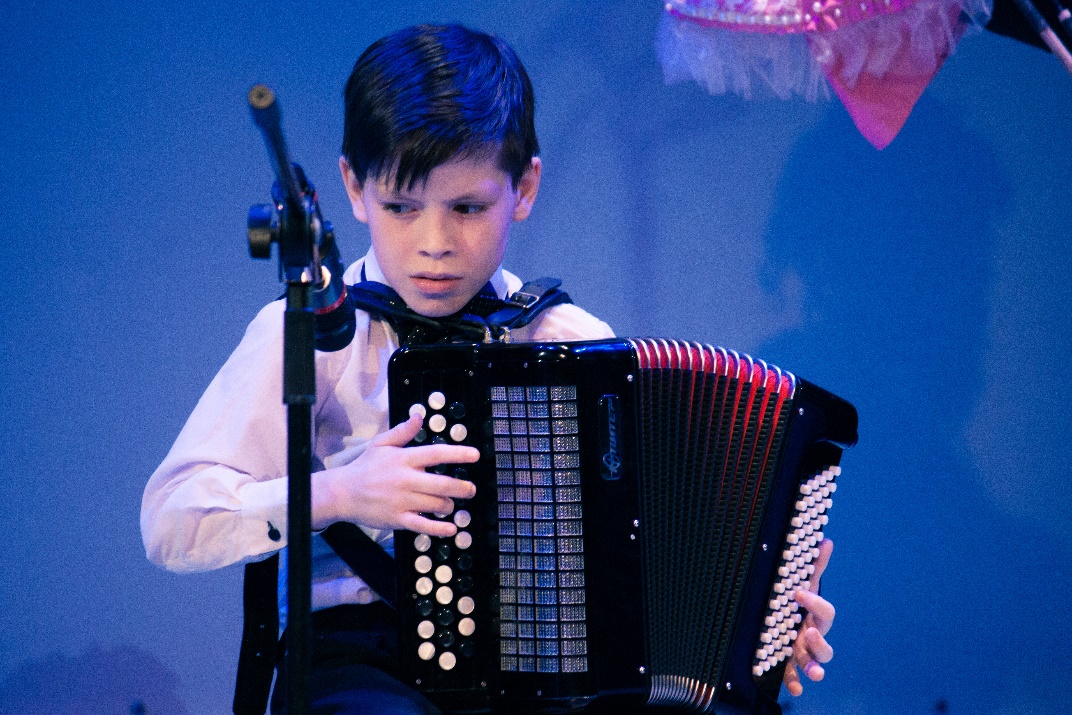 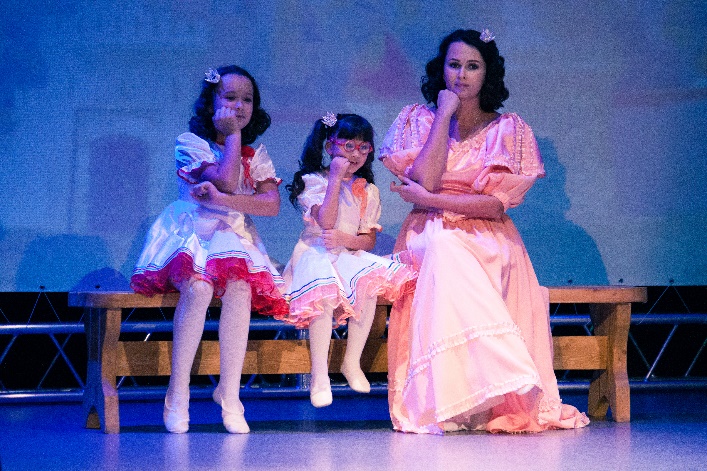 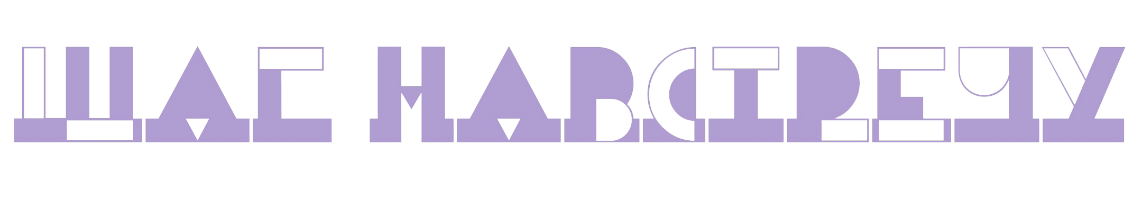 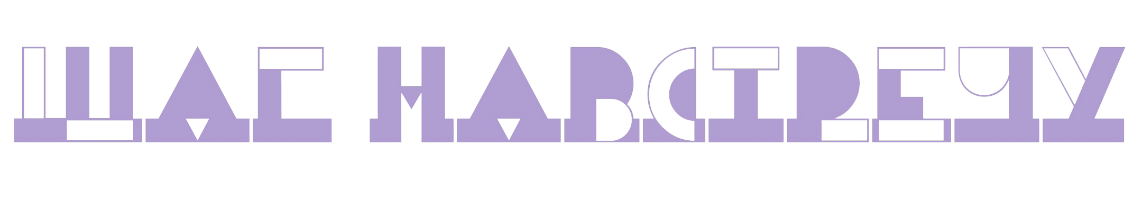 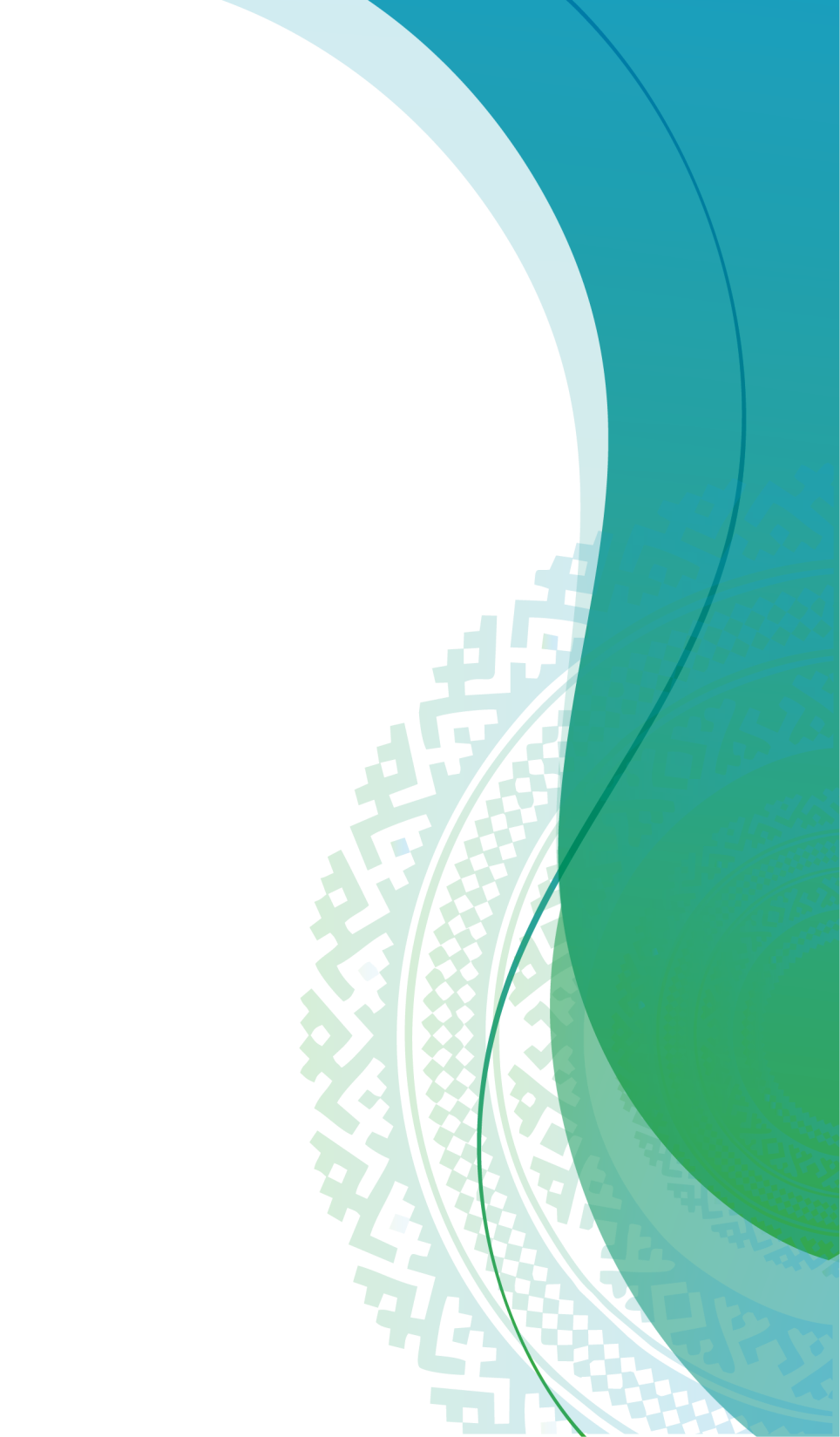 ПРИВЛЕЧЕННЫЕ КОЛЛЕКТИВЫ:
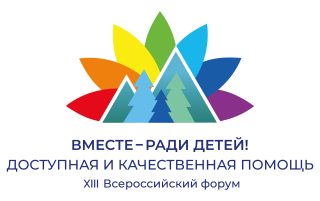 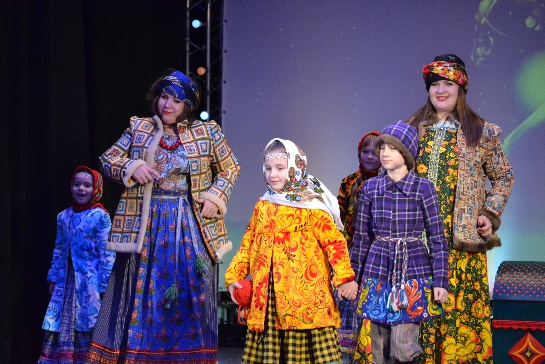 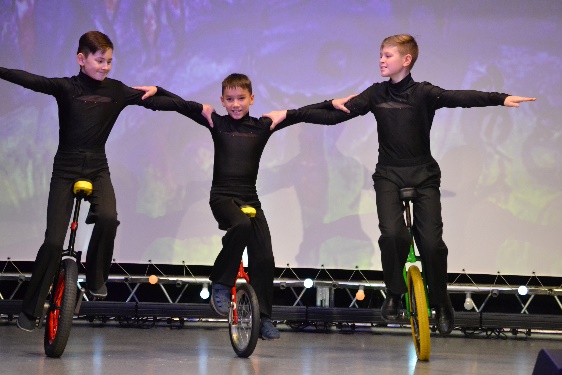 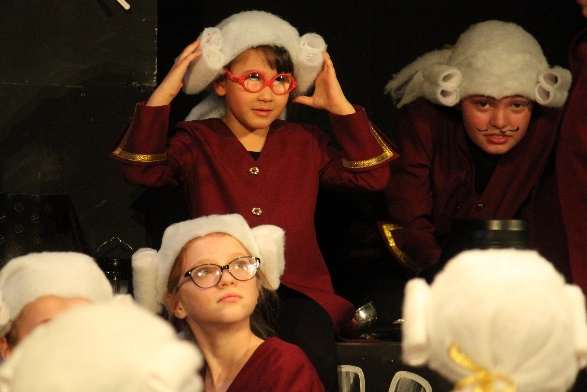 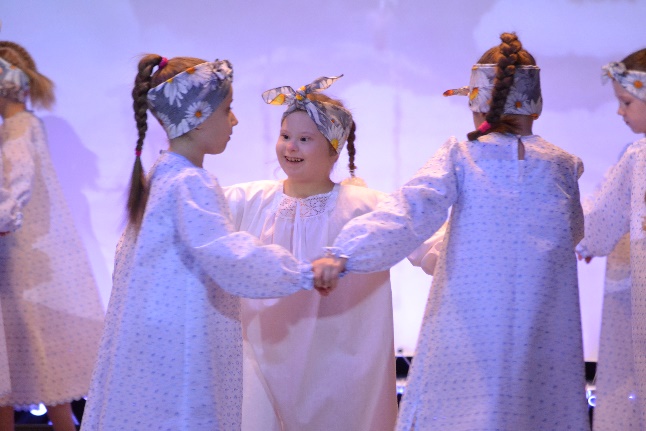 ТЕАТР РУССКОГО КОСТЮМА «СИТЦЕВАЯ РУСЬ»
ЦИРКОВАЯ СТУДИЯ 
«ЮГРА-ЛЭНД»
ДЕТСКИЙ ТЕАТР «КВИНОРД»
Хореографический ансамбль «РАДУГА»
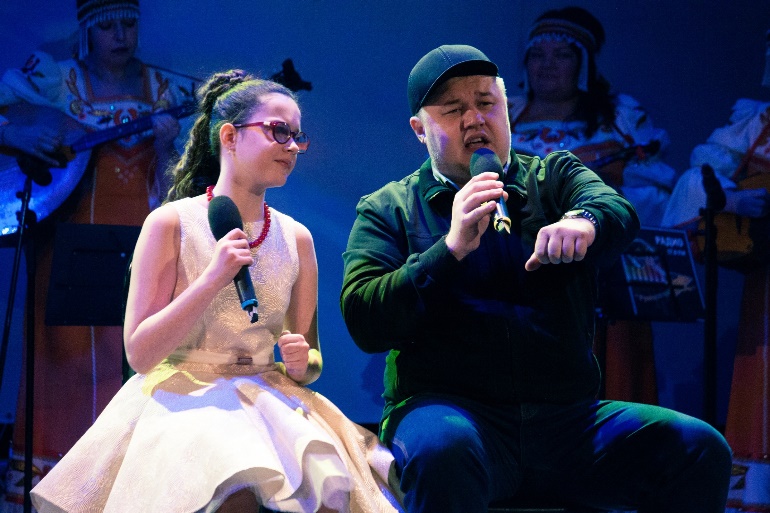 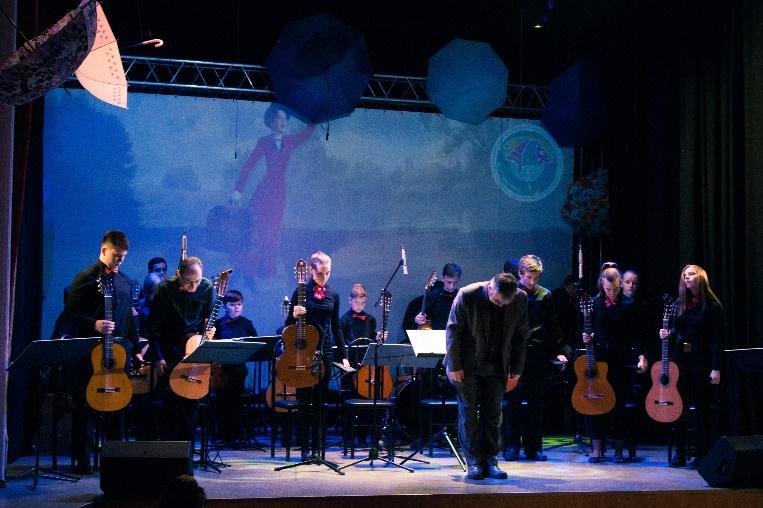 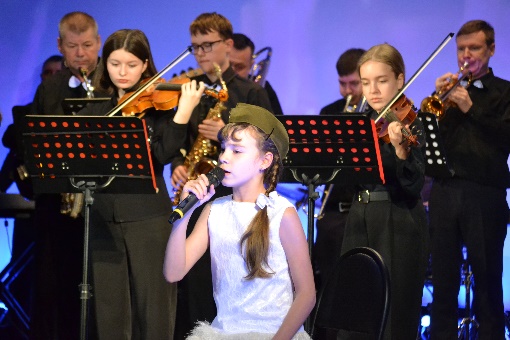 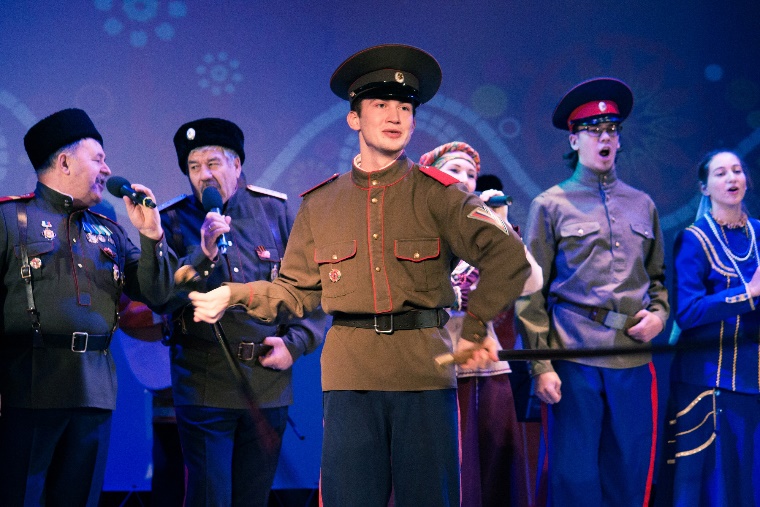 КОЛЛЕКТИВЫ ДШИ
АНСАМБЛЬ КАЗАЧЬЕЙ «ВОЛЬНИЦА»
ЭСТРАДНЫЙ ОРКЕСТР «EVERGREEN»
Ансамбль народных инструментов «РУССКИЕ ПРОСТОРЫ»
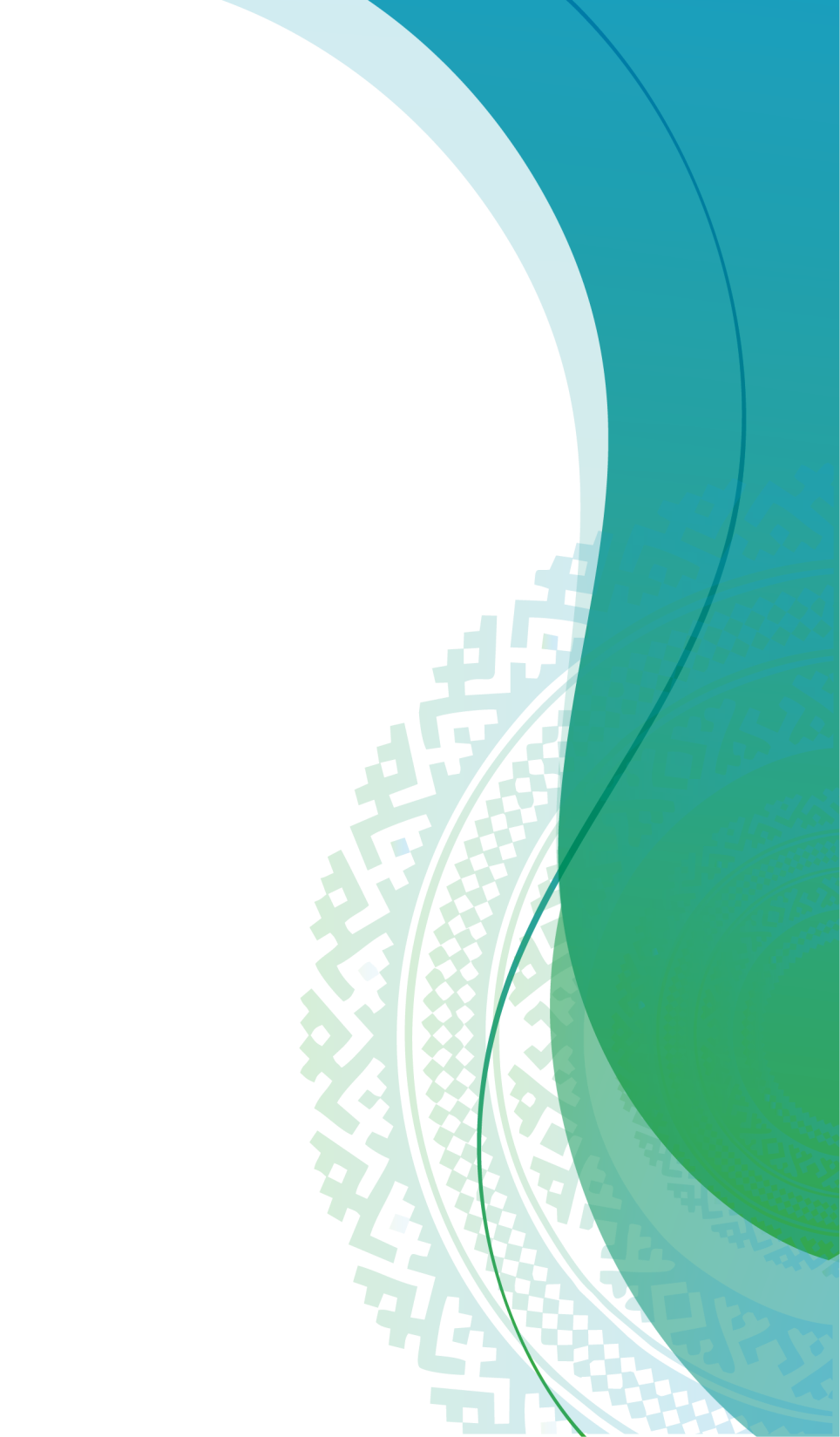 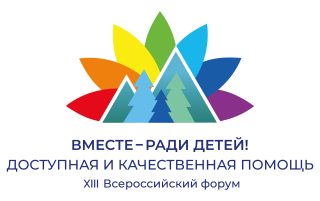 ФЕСТИВАЛЬ В ЦИФРАХ:
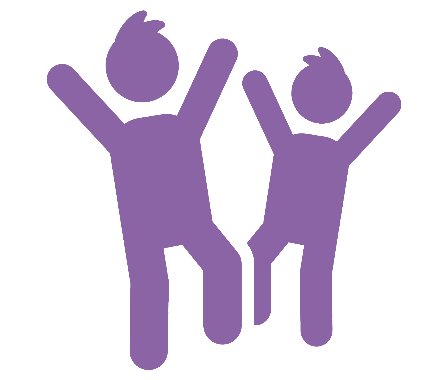 62 УЧАСТНИКА 
С ИНВАЛИДНОСТЬЮ
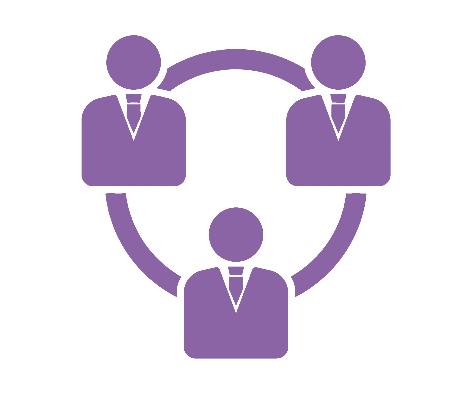 7 НКО
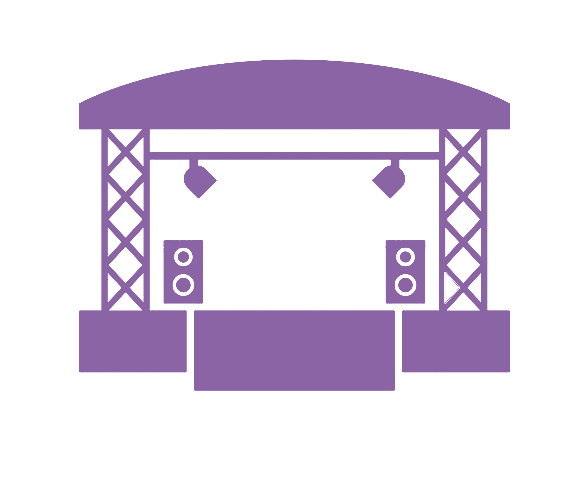 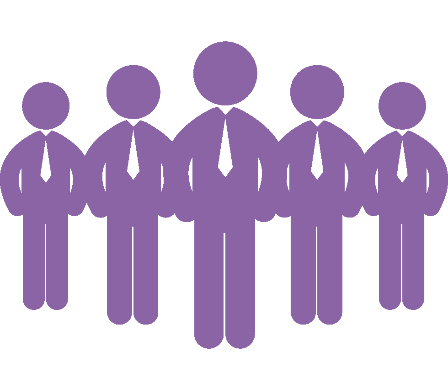 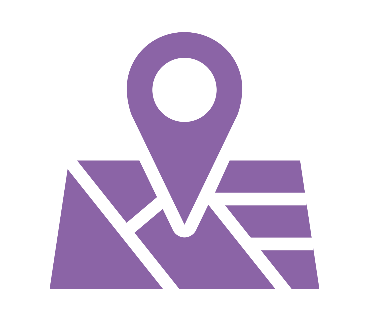 18 ТВОРЧЕСКИХ ПЛОЩАДОК
7 ТЕРРИТОРИЙ
180 ВОЛОНТЕРОВ
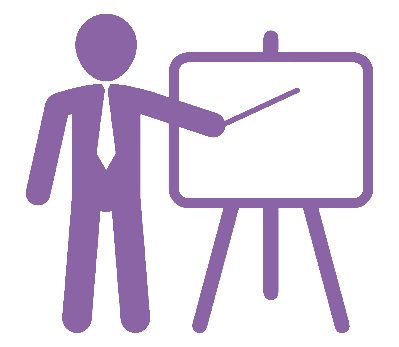 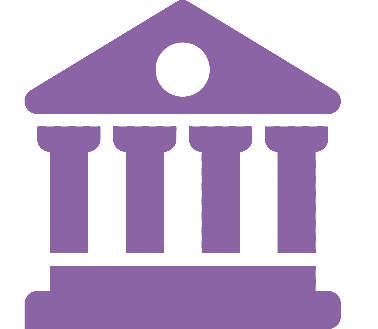 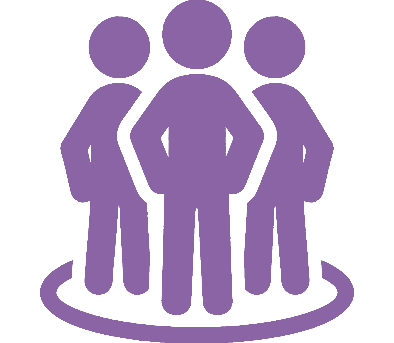 25
ПРОФИЛЬНЫХ 
СПЕЦИАЛИСТОВ
БЮДЖЕТНЫХ
УЧРЕЖДЕНИЙ
7
33 НАСТАВНИКА
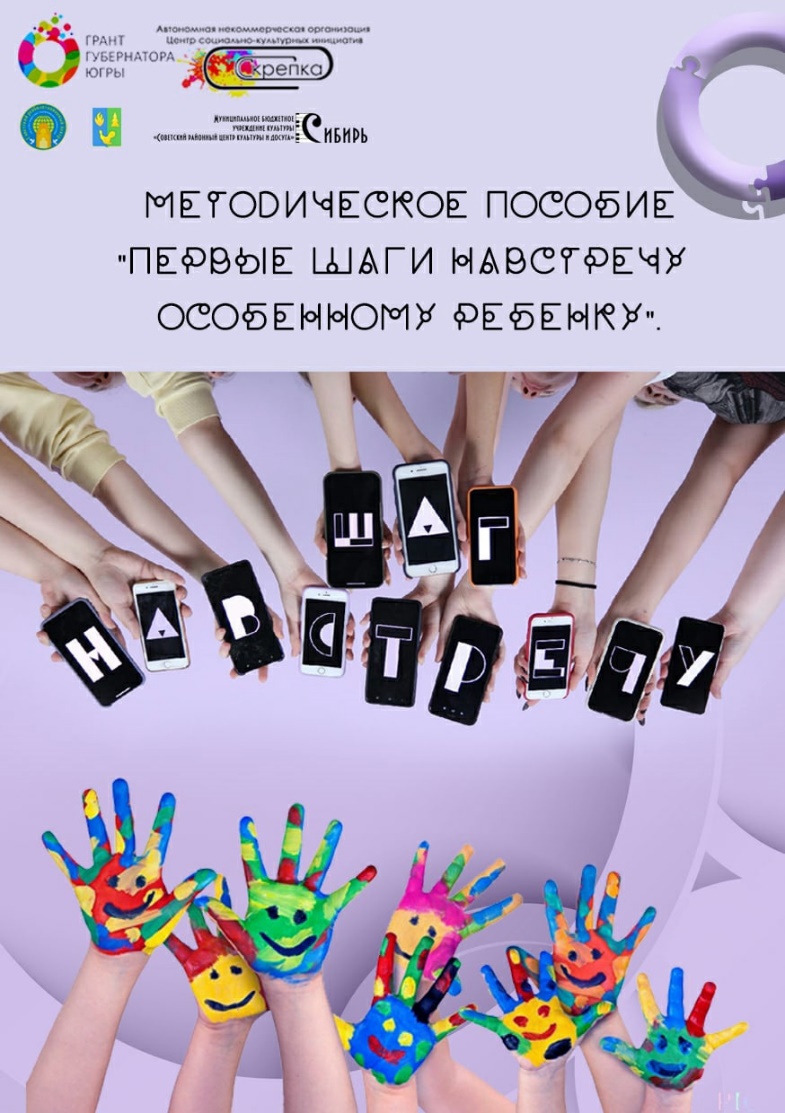 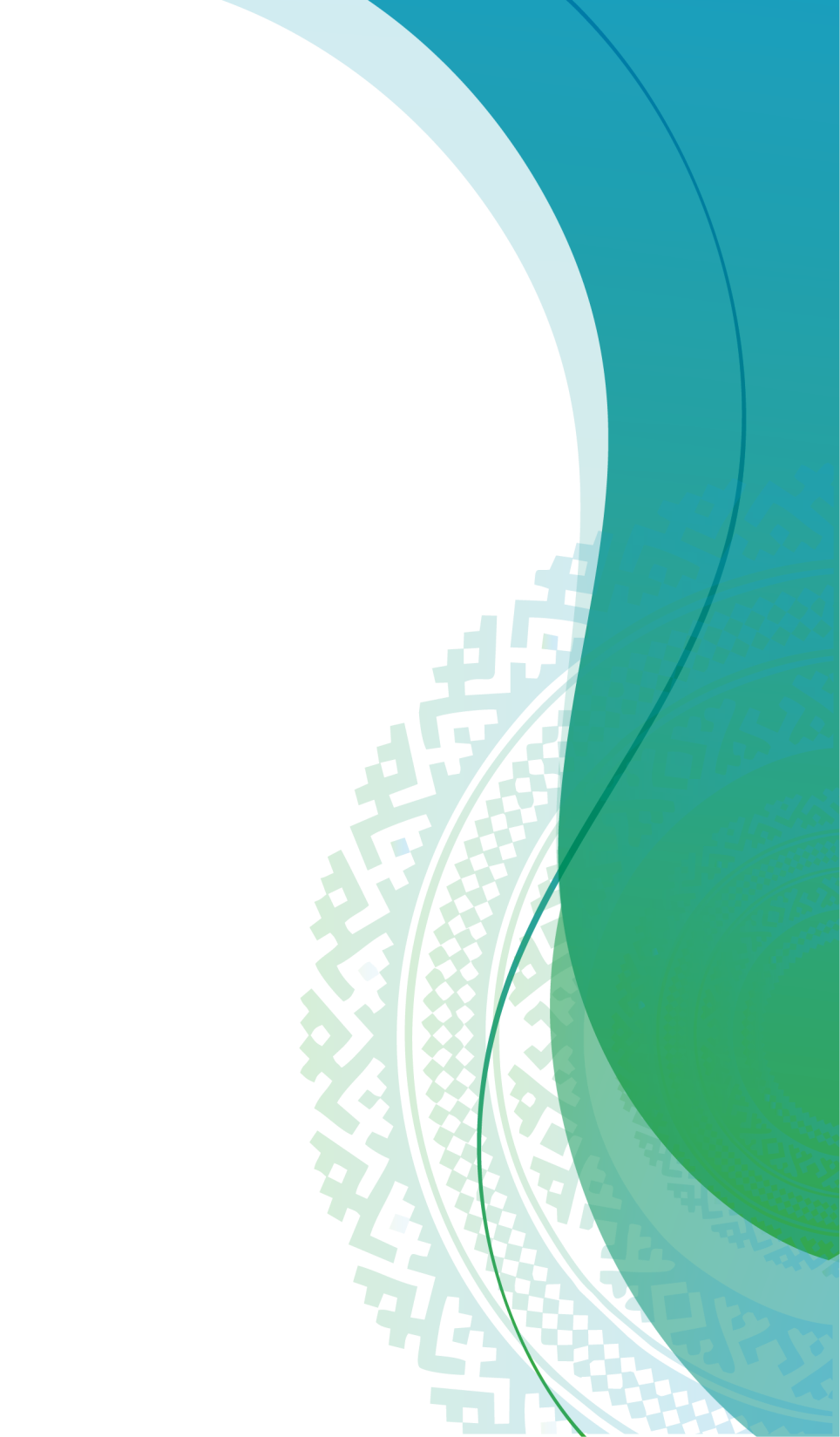 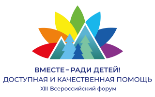 «Первые шаги навстречу особенному ребенку»
Методическое пособие, которое создано на опыте работы фестиваля «Шаг навстречу» и несет миссию информационно-методического сопровождения деятельности специалистов учреждений и организаций разной ведомственной принадлежности, реализующих технологии социокультурной адаптации детей с ОВЗ
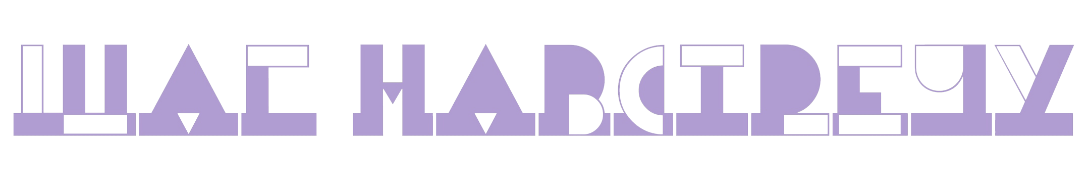 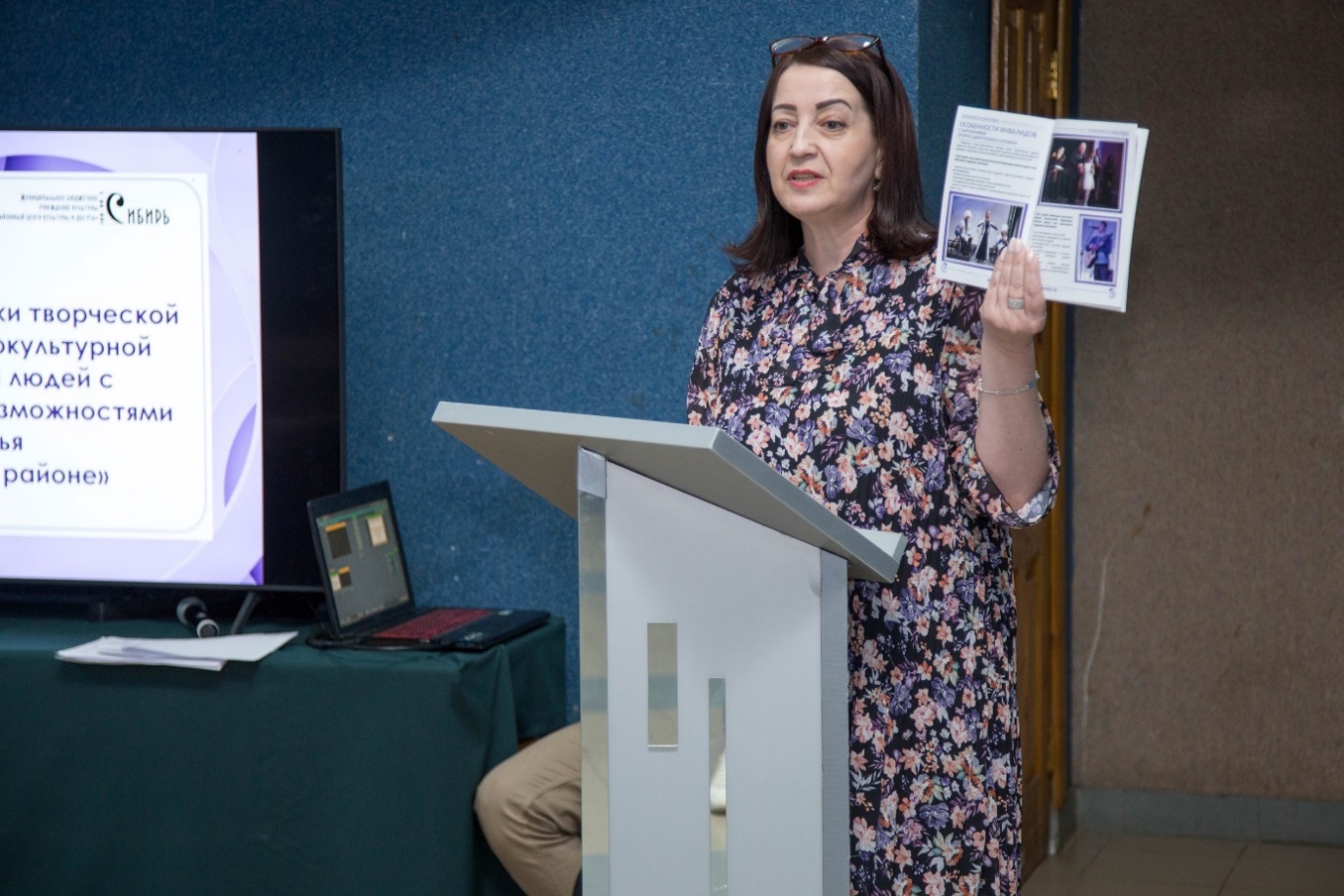 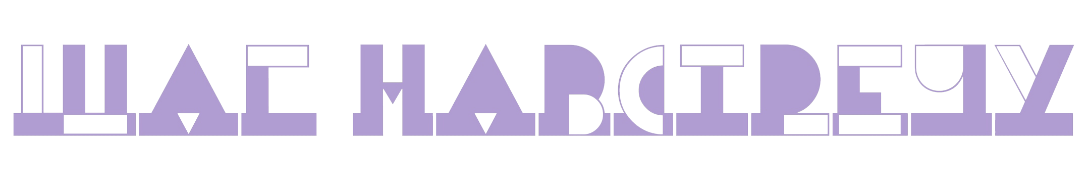 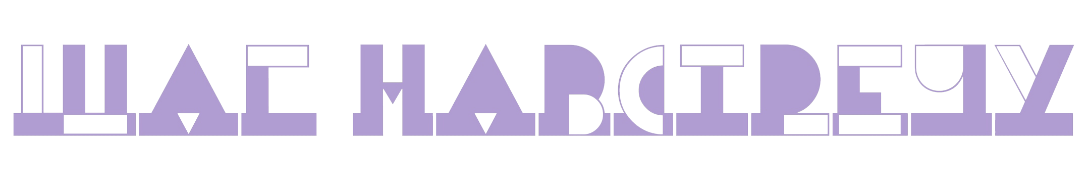 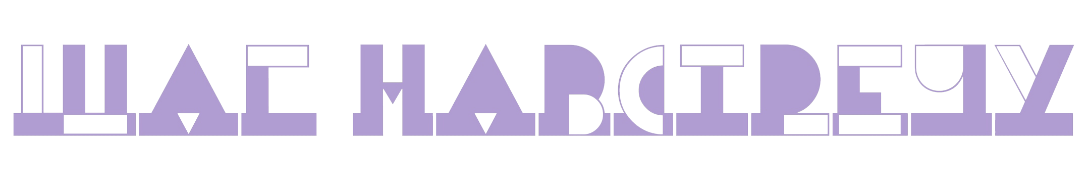 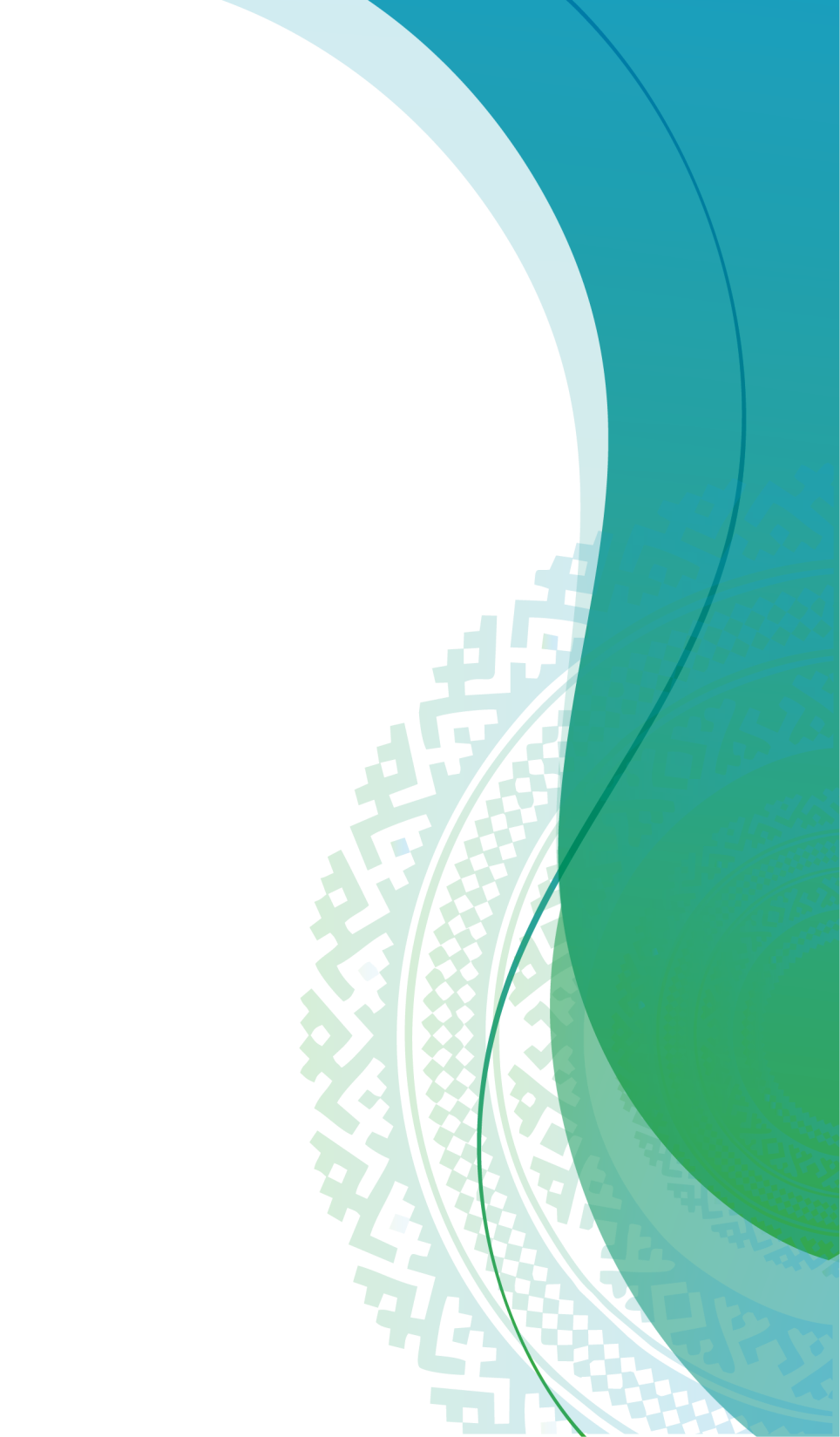 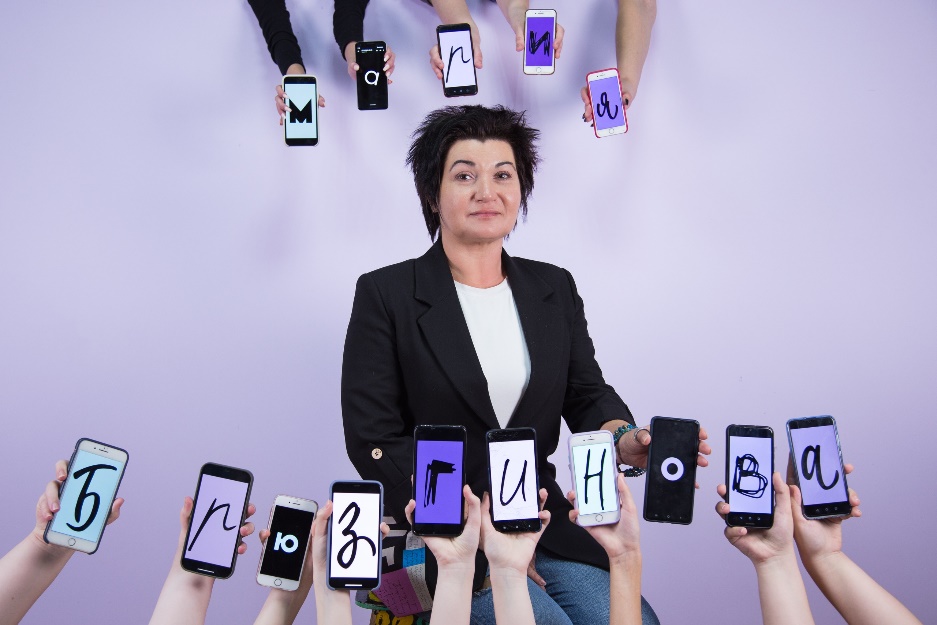 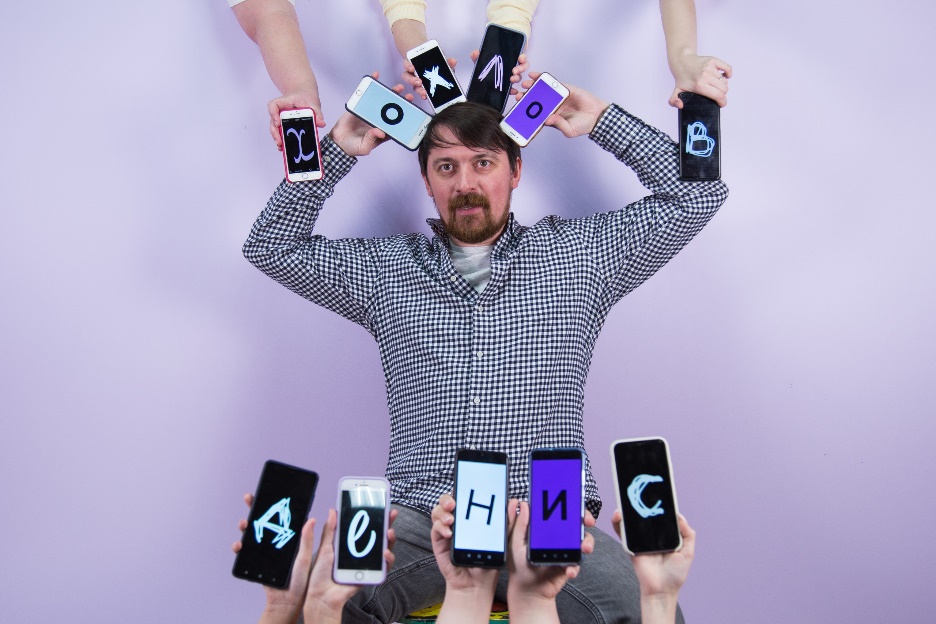 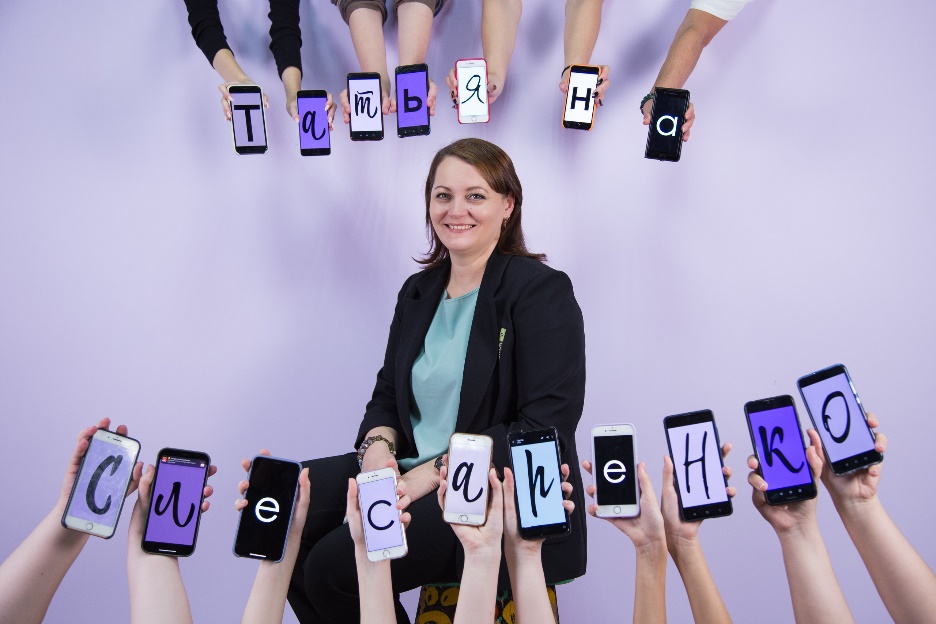 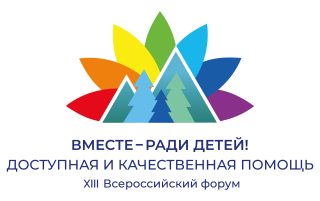 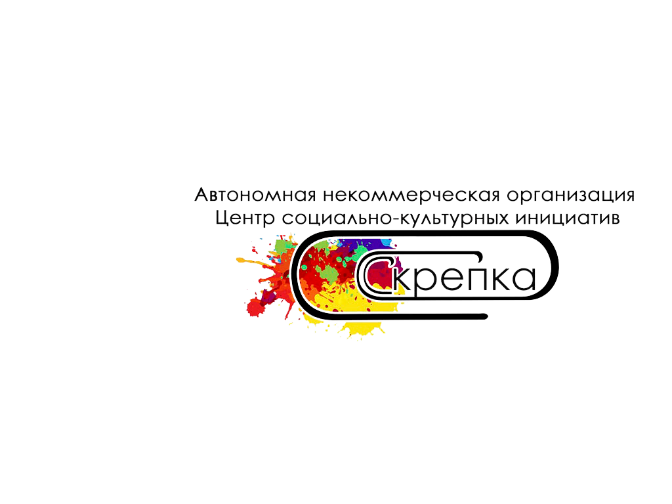 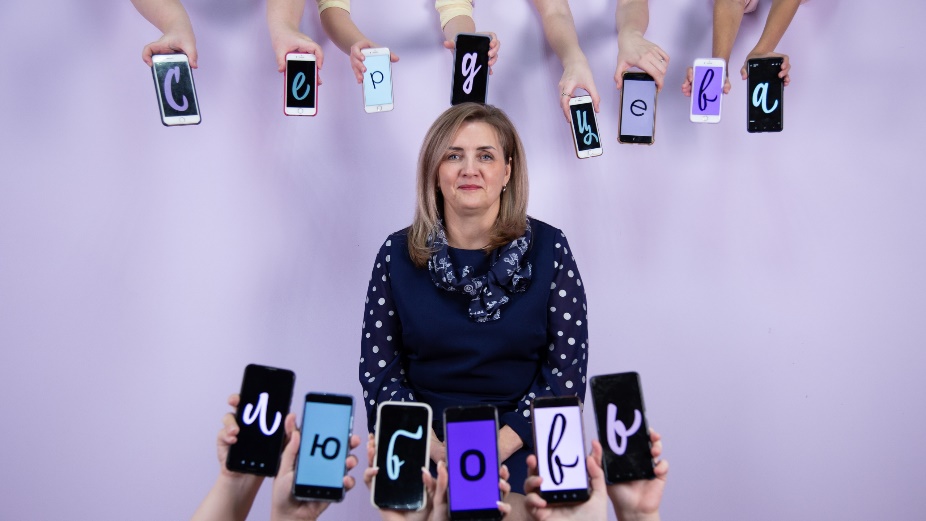 КОНТАКТЫ:
АНО «ЦЕНТР СОЦИАЛЬНО-КУЛЬТУРНЫХ ИНИЦИАТИВ «СКРЕПКА» 
Директор: Брюзгинова М.С.
Руководитель проекта : Слесаренко Т.Е.
Тел.: 8 908 889 23 92
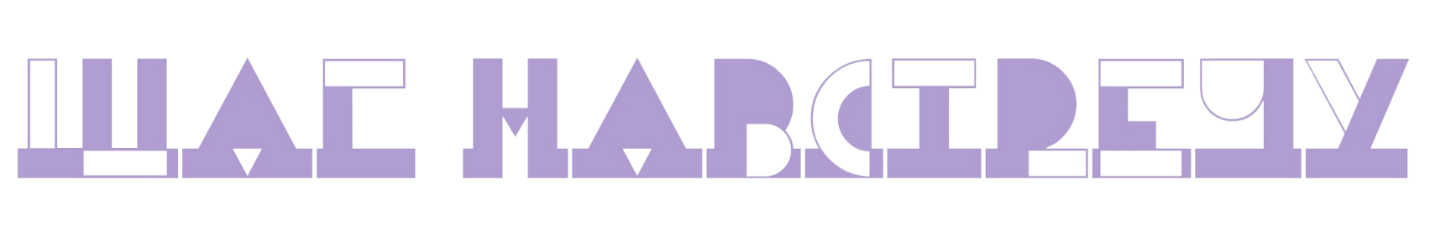 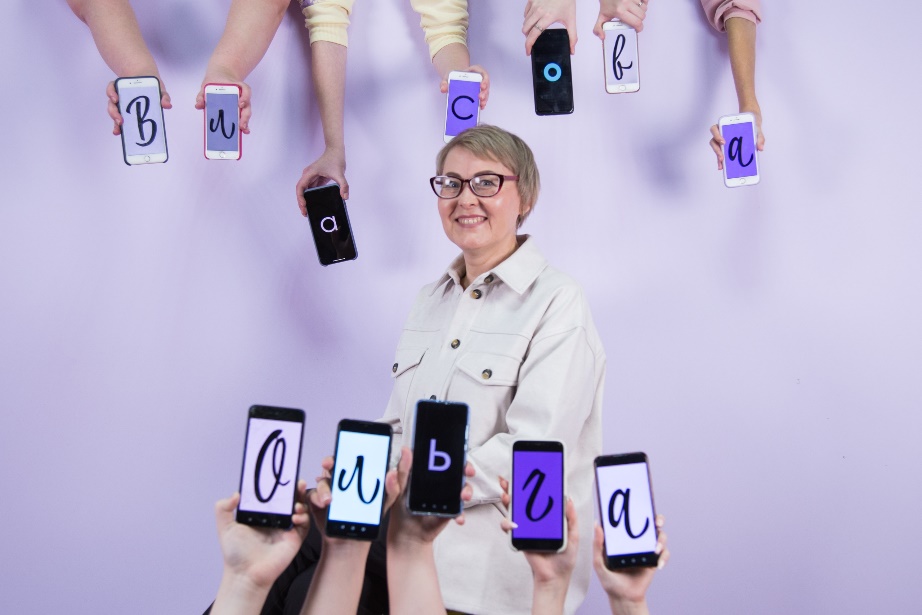 МБУК «СОВЕТСКИЙ РЦКиД «СИБИРЬ»
Директор: Хохлов Д.А.
Тел.: 8 (346 75) 788 08 (доб. 8)
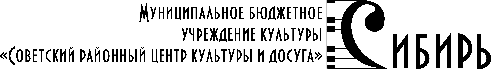 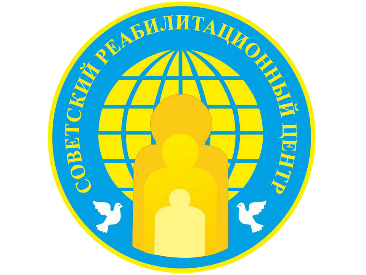 БУ ХМАО-ЮГРЫ «СОВЕТСКИЙ РЕАБИЛИТАЦИОННЫЙ ЦЕНТР»  
Директор: Исаева Ю.В.
Тел.: 8 (346 75) 789 50 (доб. 200)